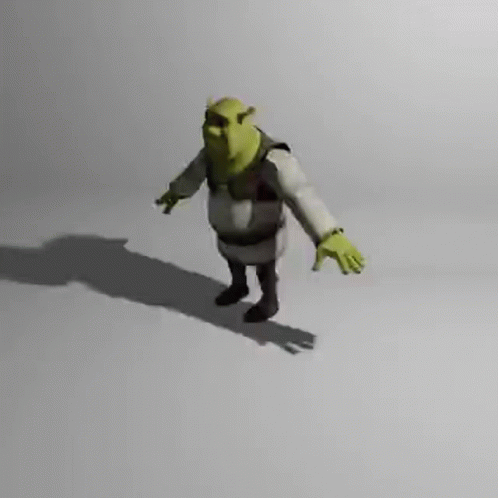 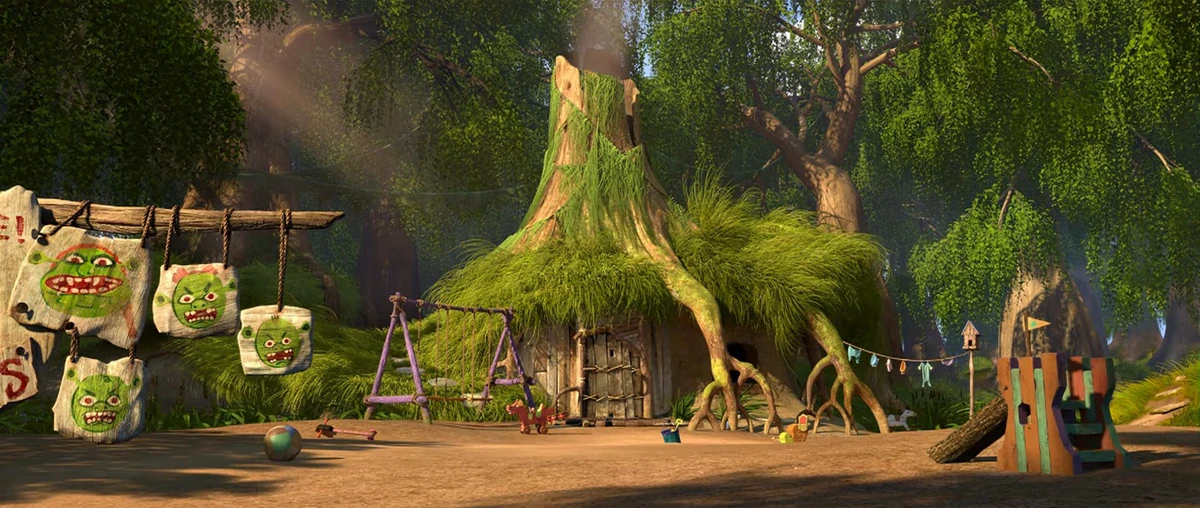 Swamp
[Speaker Notes: Scene 1]
Ed Hawkins once told me the world is gonna warm up,
And climate forecasts show little spread,
The graphs were kinda fun,
Coloured stripes and a spiral,
And the shape of an L for temperature and..
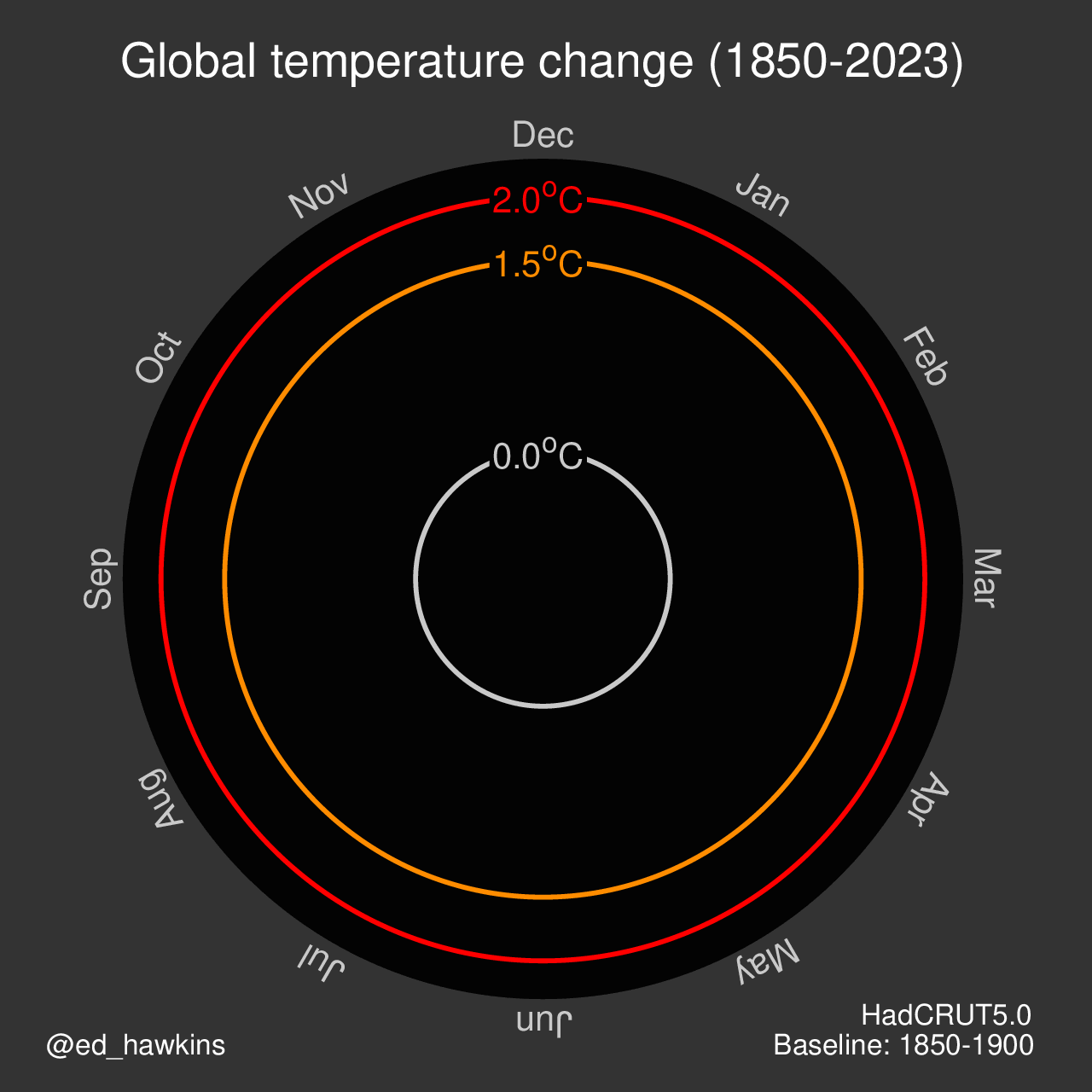 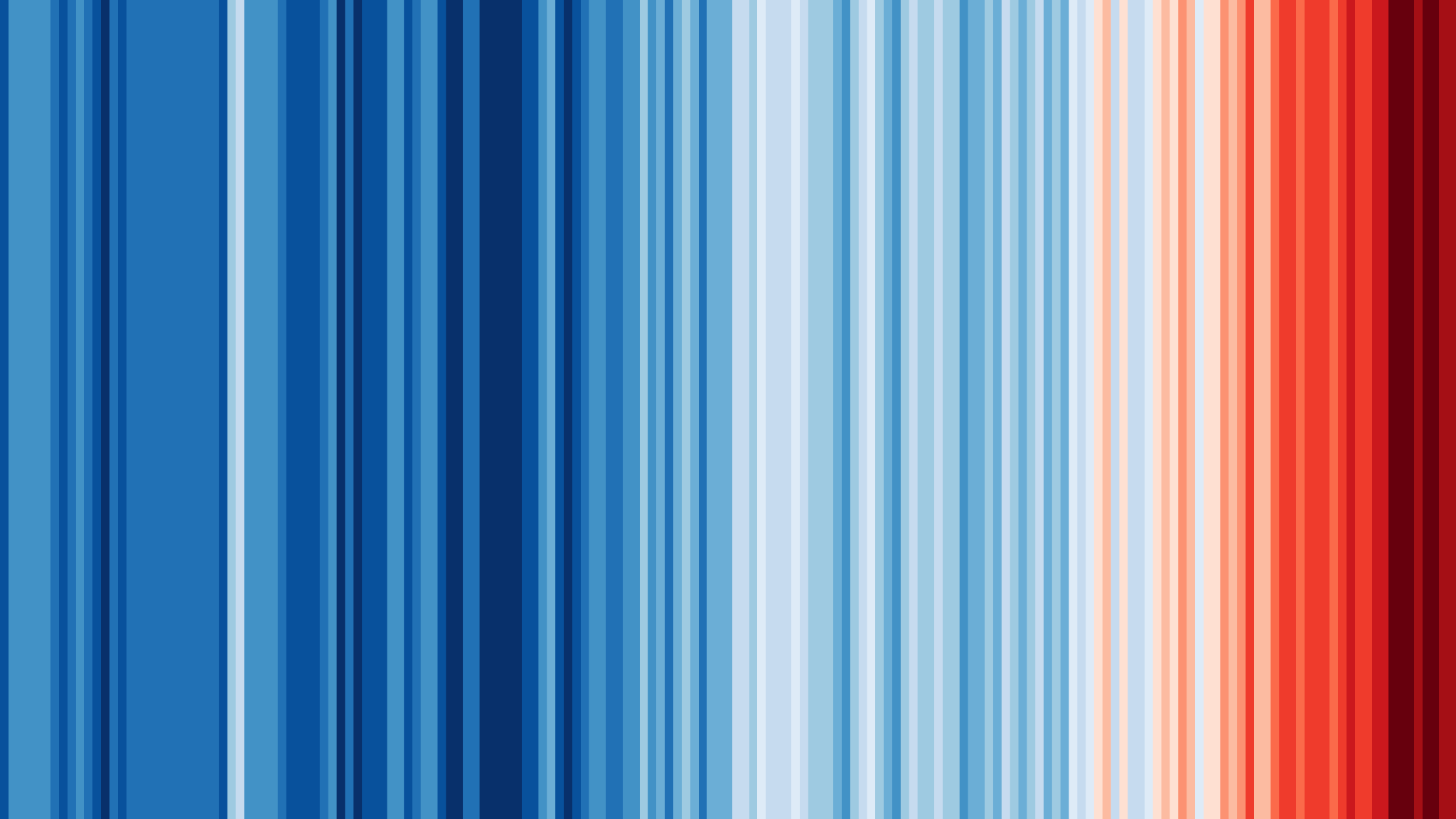 Well, extremes start coming and they don't stop coming,
Hurricanes, heatwaves, droughts, storms and flooding,
Didn’t make sense to ignore the facts,
So I got a degree and I joined NCAS,
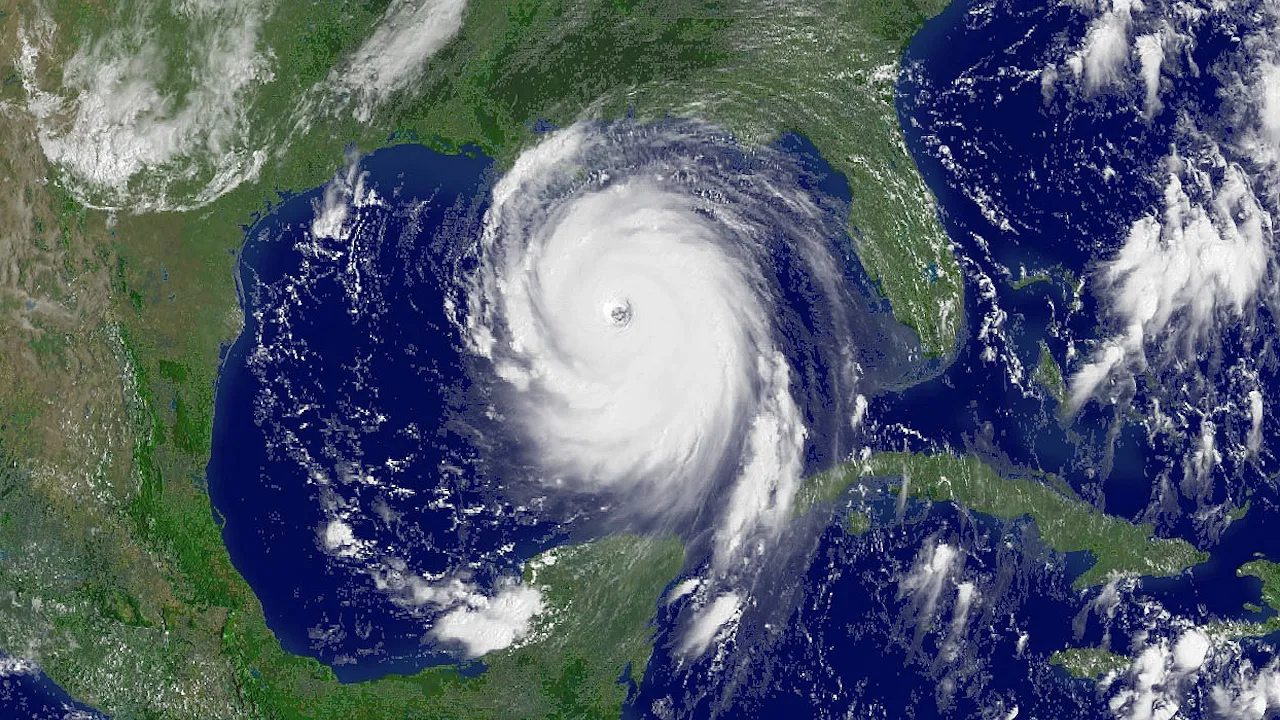 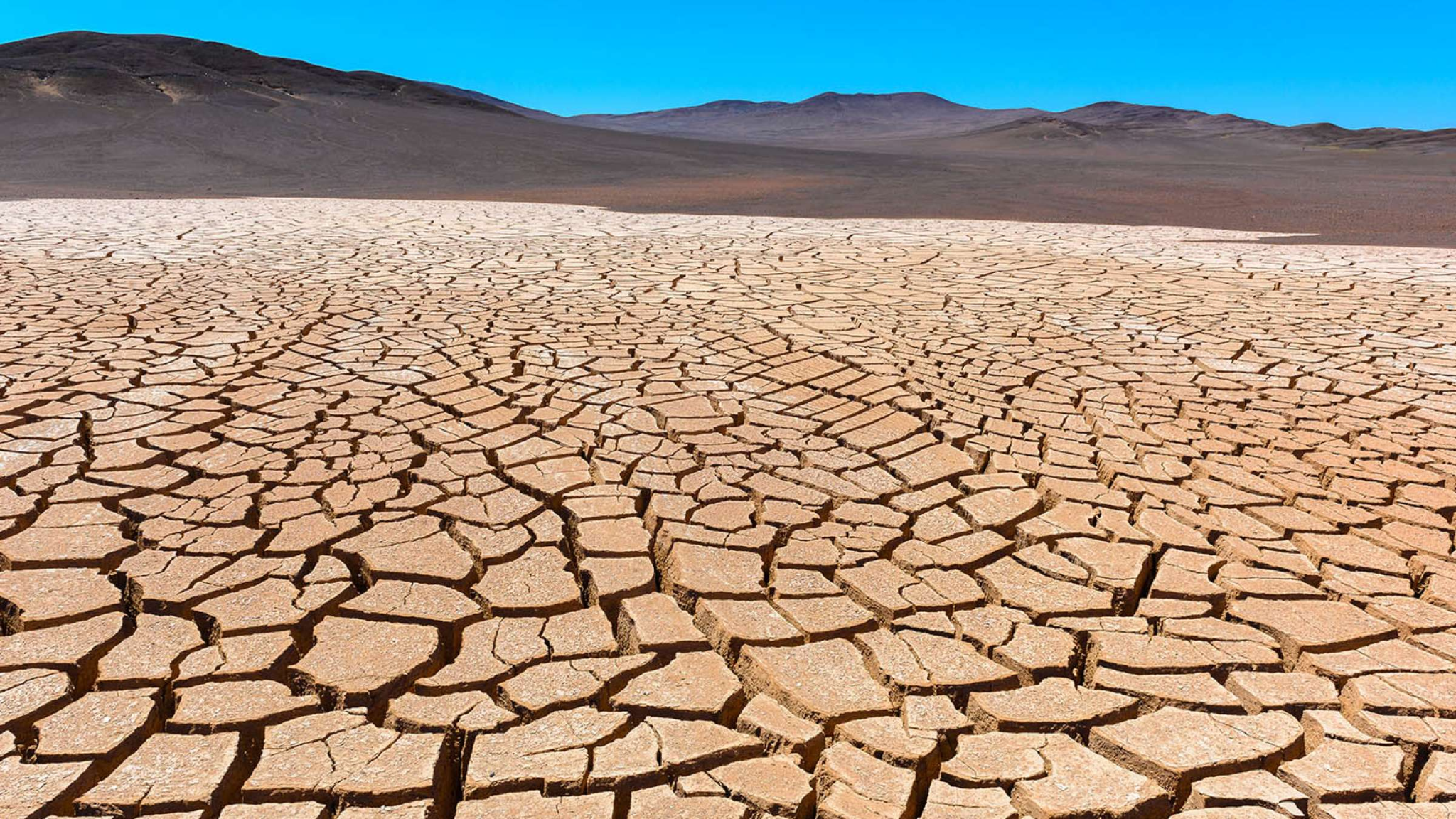 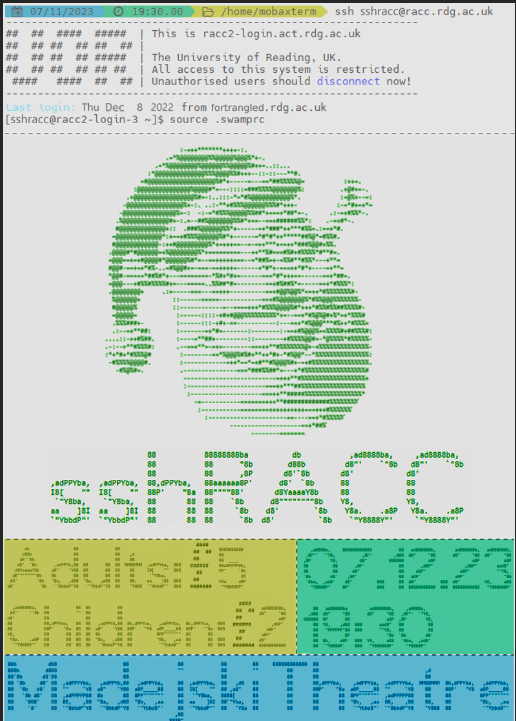 So much to do, So much to read,
So much time spent writing the panto,
I never thought Jasmin was slow,
I never thought Wendy would go,
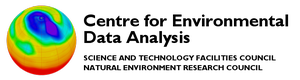 Hey now, I'm a scientist, I need a PC, I'm underpaid,
Hey now, I'm a scientist, I've got my laptop, and plots made,
All this data is gold,
While biscuit brackets are controversial…
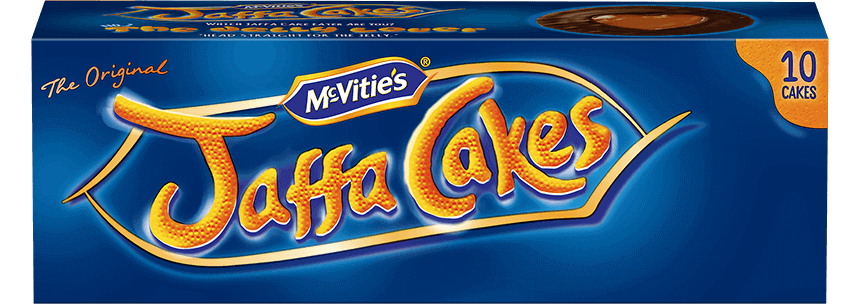 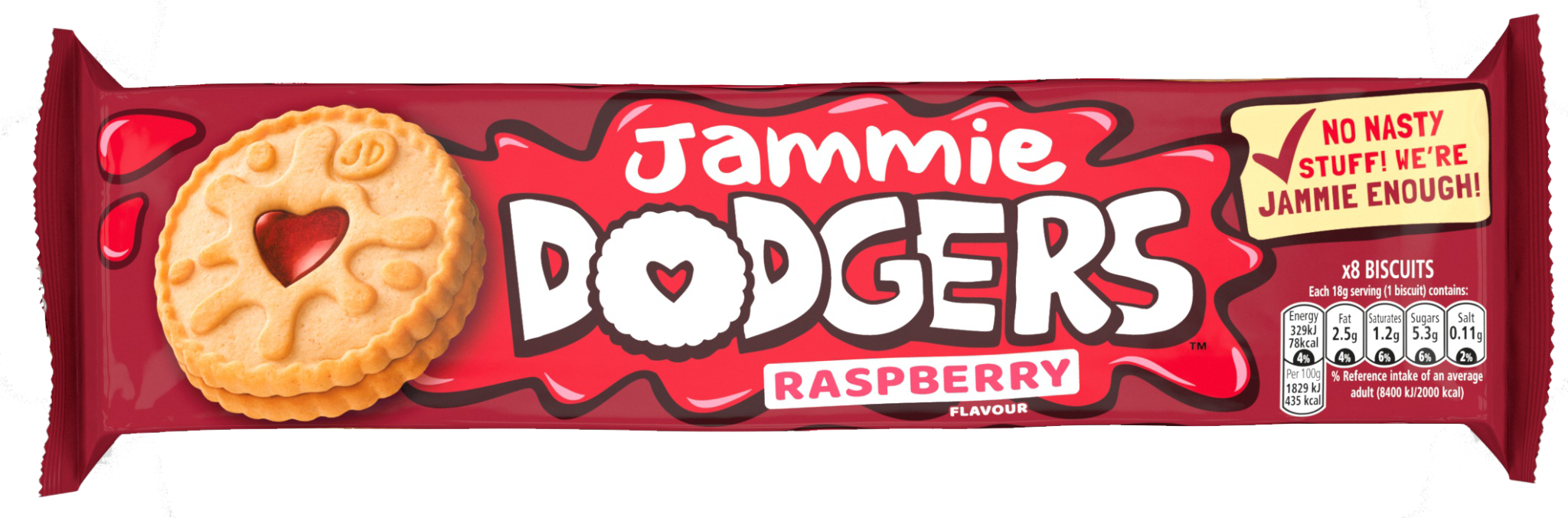 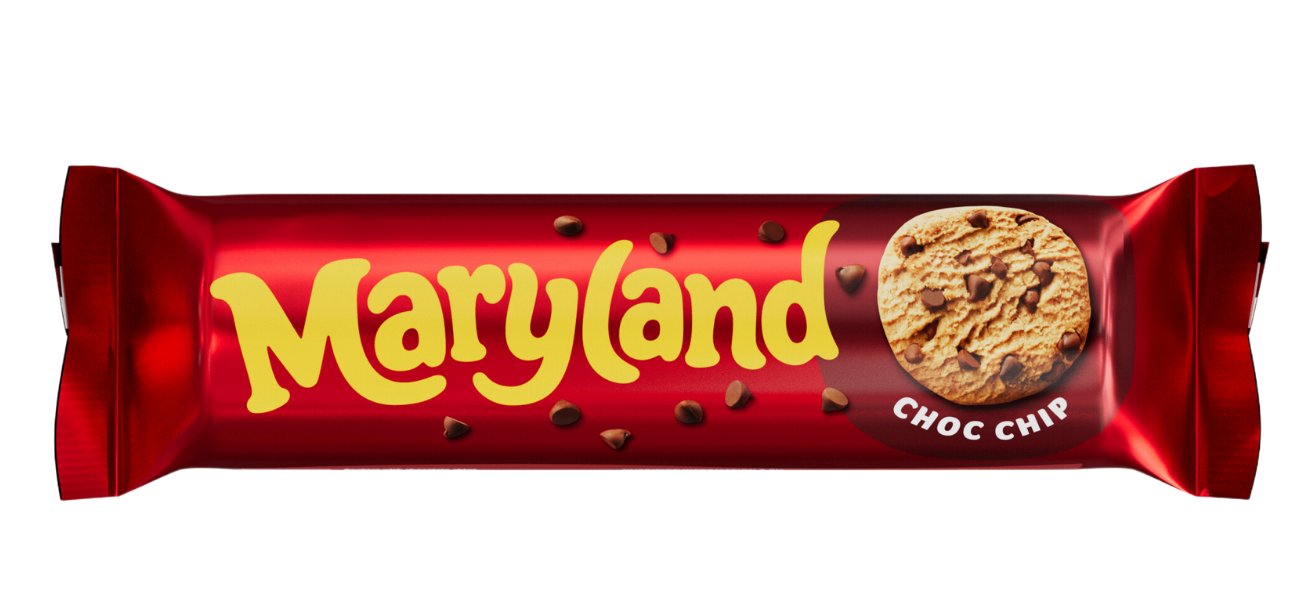 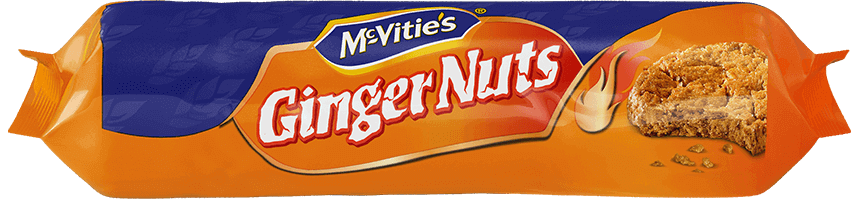 It’s a warm place, and it's gonna get warmer,
Want AC right now wait til you get older,
But the GB news man begs to differ,
Judging from a scroll through his posts on twitter,
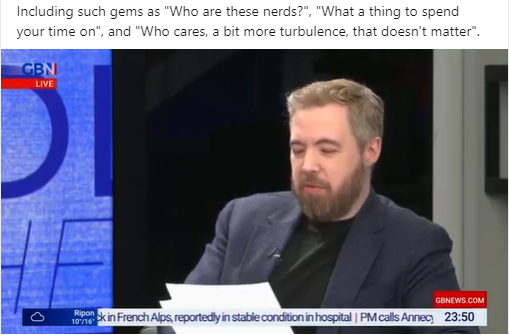 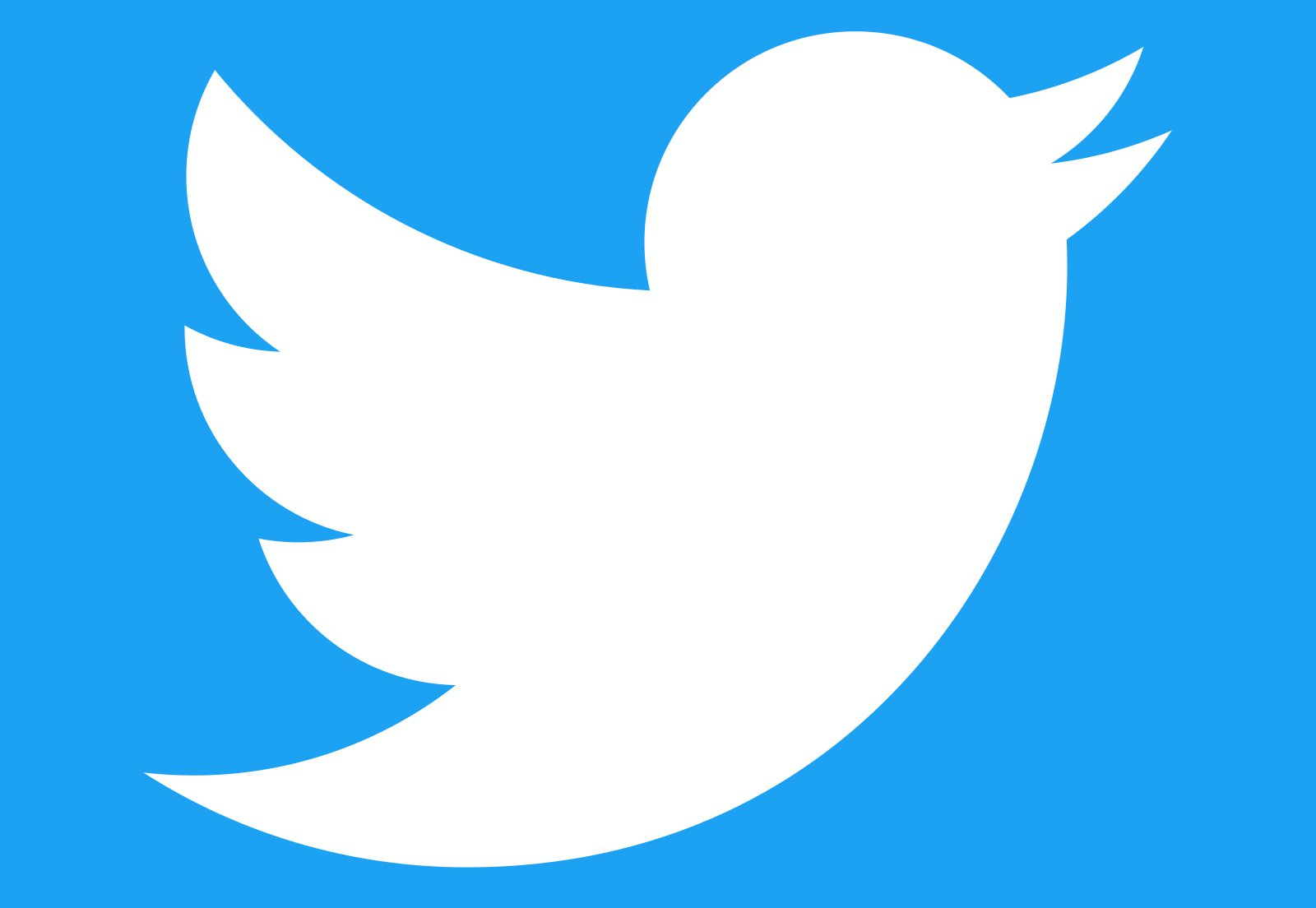 The ice we skate no longer exists,
Your homes underwater so you might as well swim,
Europe’s on fire,
And at war,
That’s the way I have it guess I’ll never get bored,
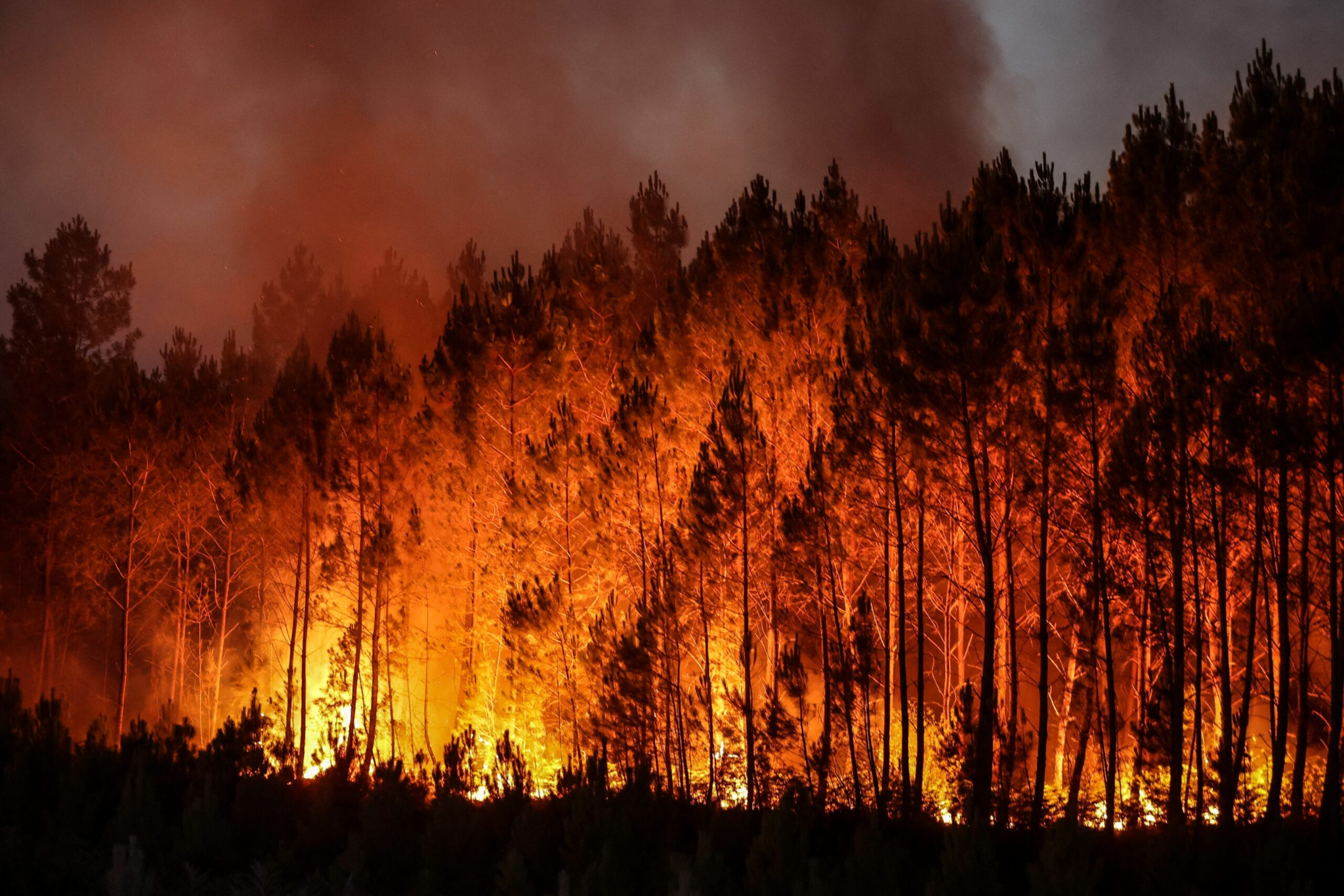 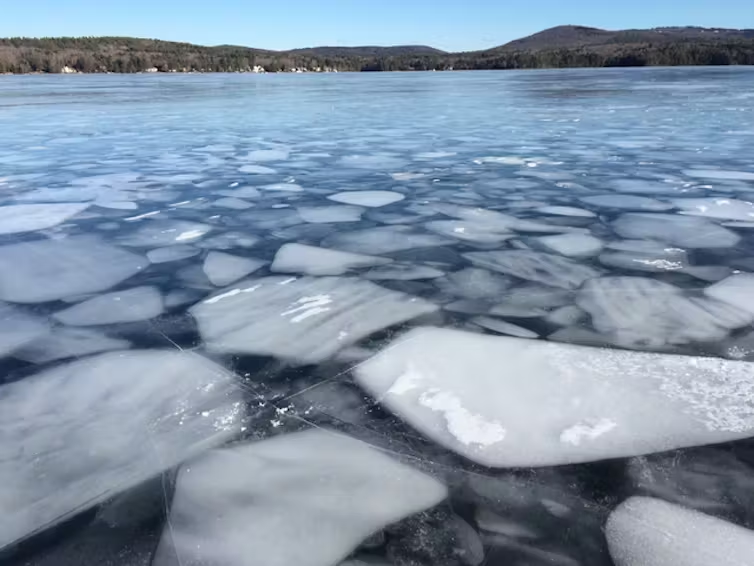 Hey now, I'm a scientist, I need a holiday, I’m under strain,
Hey now, I'm a scientist, I'm on my holiday, with plots made,
All this data is gold,
While biscuit brackets are controversial…
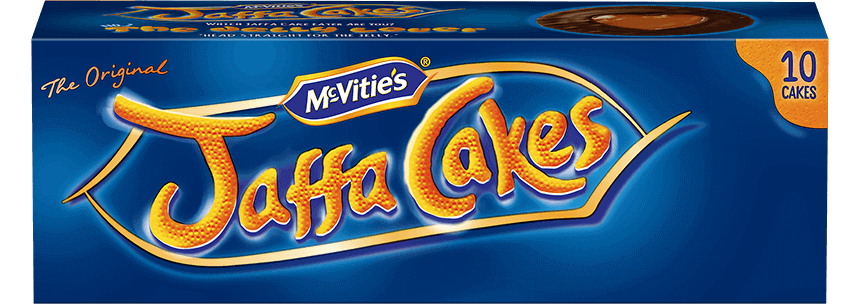 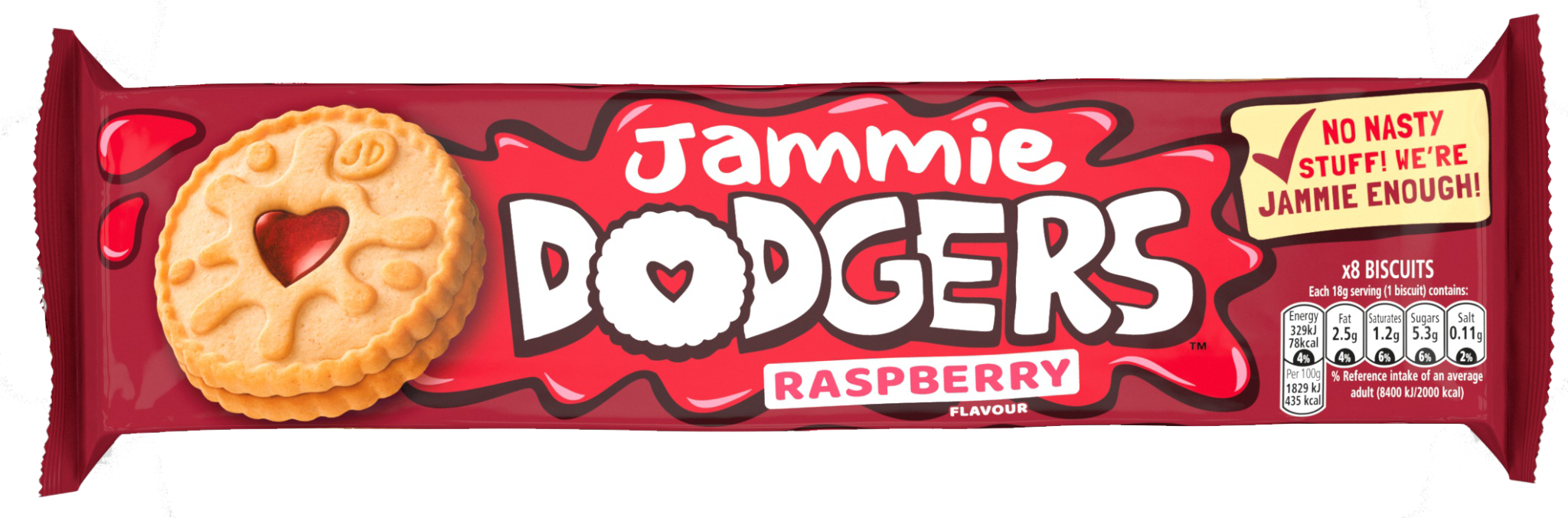 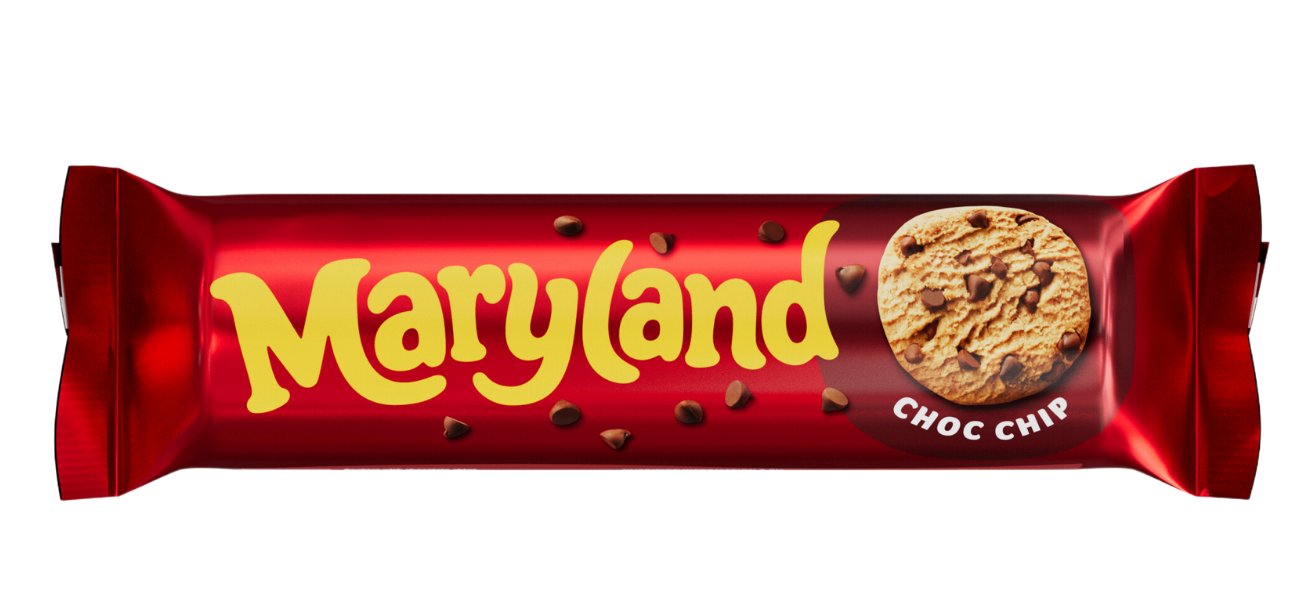 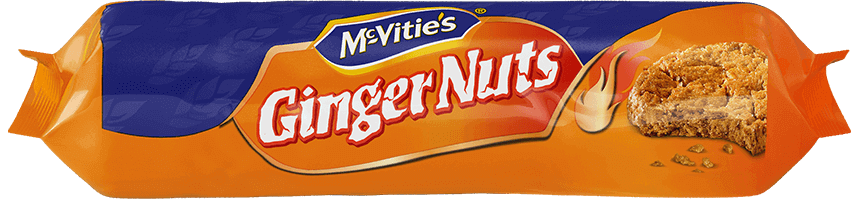 Hey now, I'm a scientist, I need a holiday, I’m under strain,
Hey now, I'm a scientist, I'm on my holiday, with plots made,
All this data is gold,
While biscuit brackets are controversial…
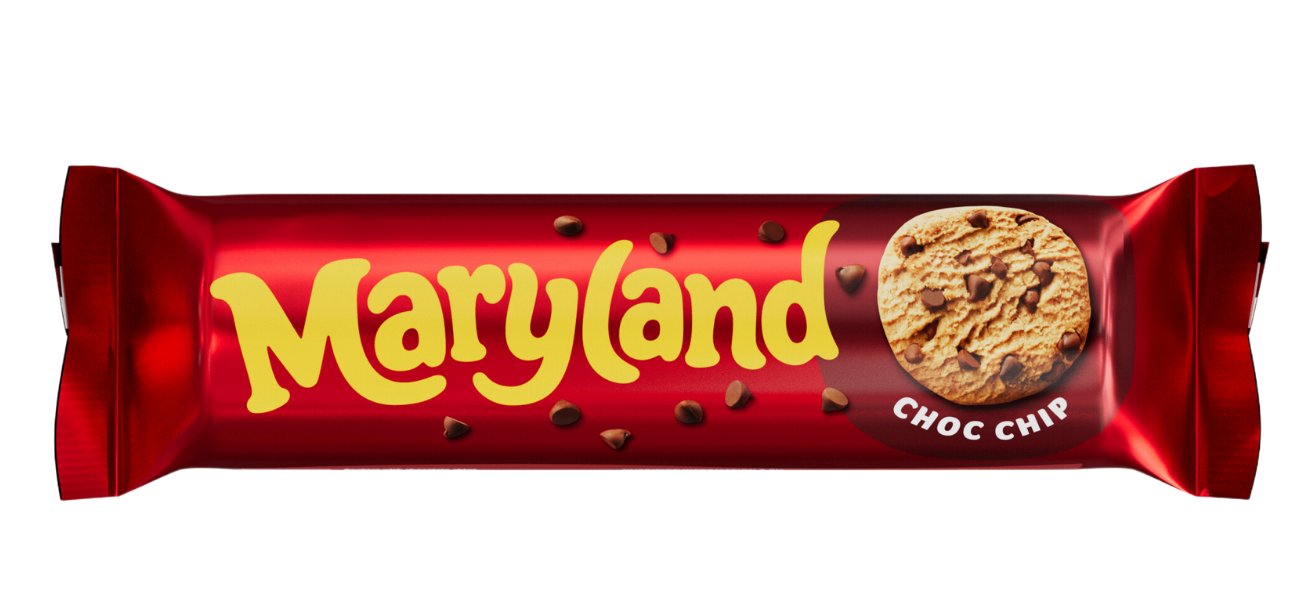 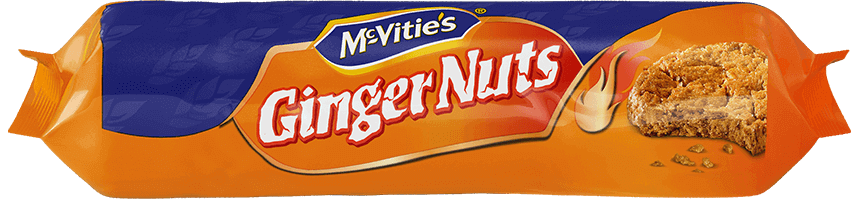 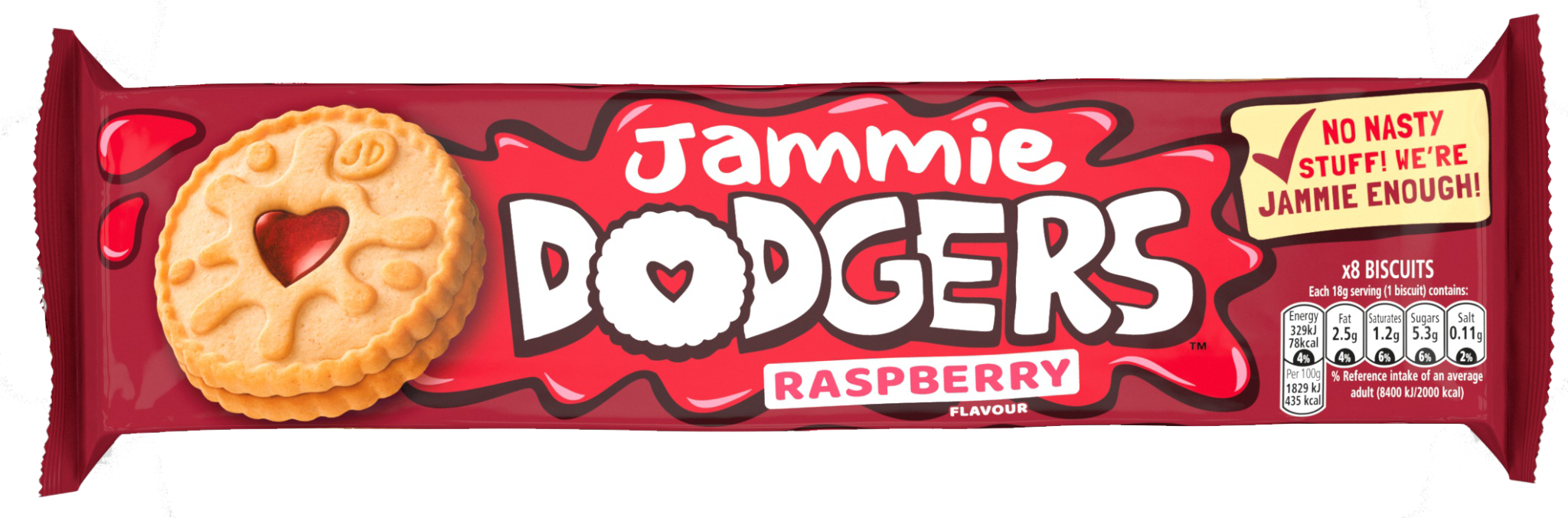 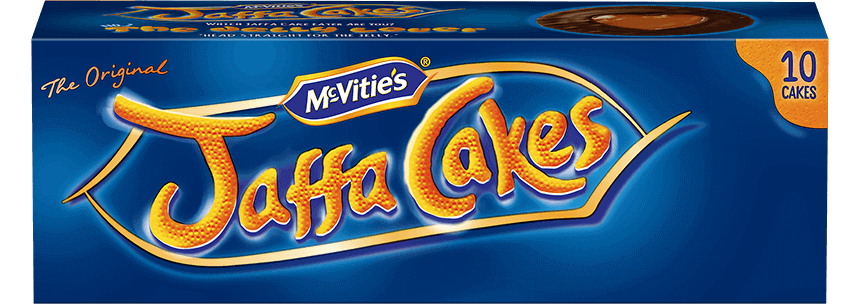 Mark Prosser once asked could I spare some change for coffee,
Need to get my brain to function again,
I said yep,
What a concept,
I could use a hot drink myself,
And we could all use a little change,
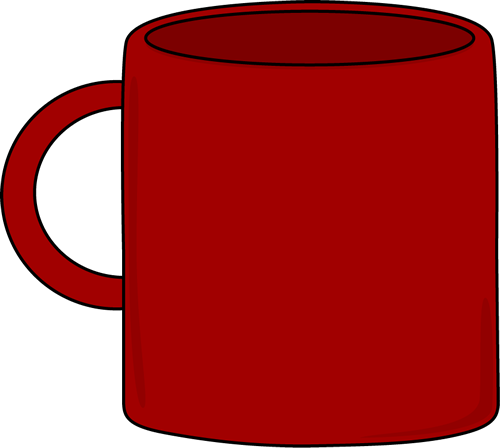 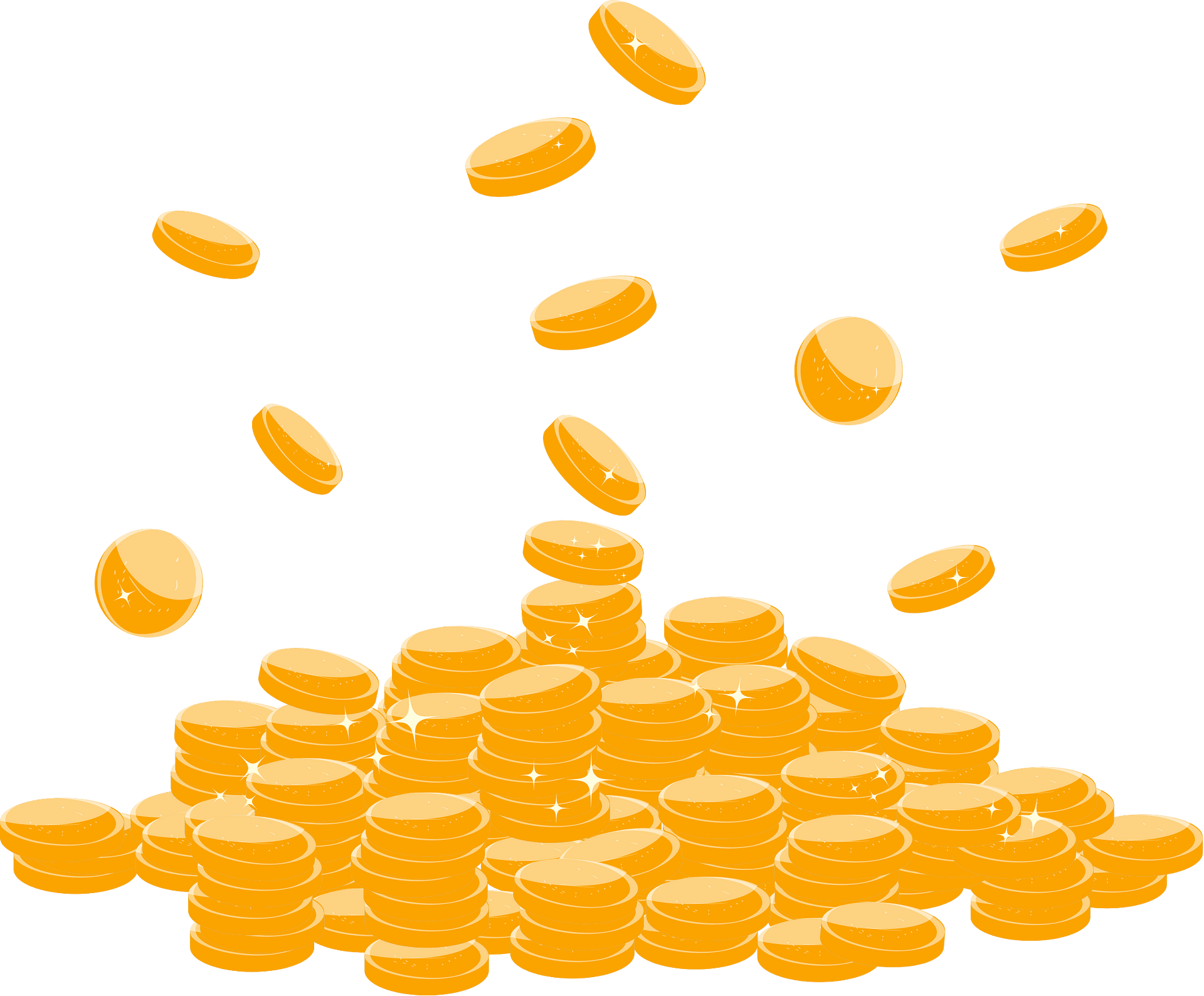 Well, the coffee keeps flowin and it don’t stop flowin,
The Tassimo machine - it fuels the met department,
It’s the only way I can get my work done,
With a 10pm finish and a 6am start,
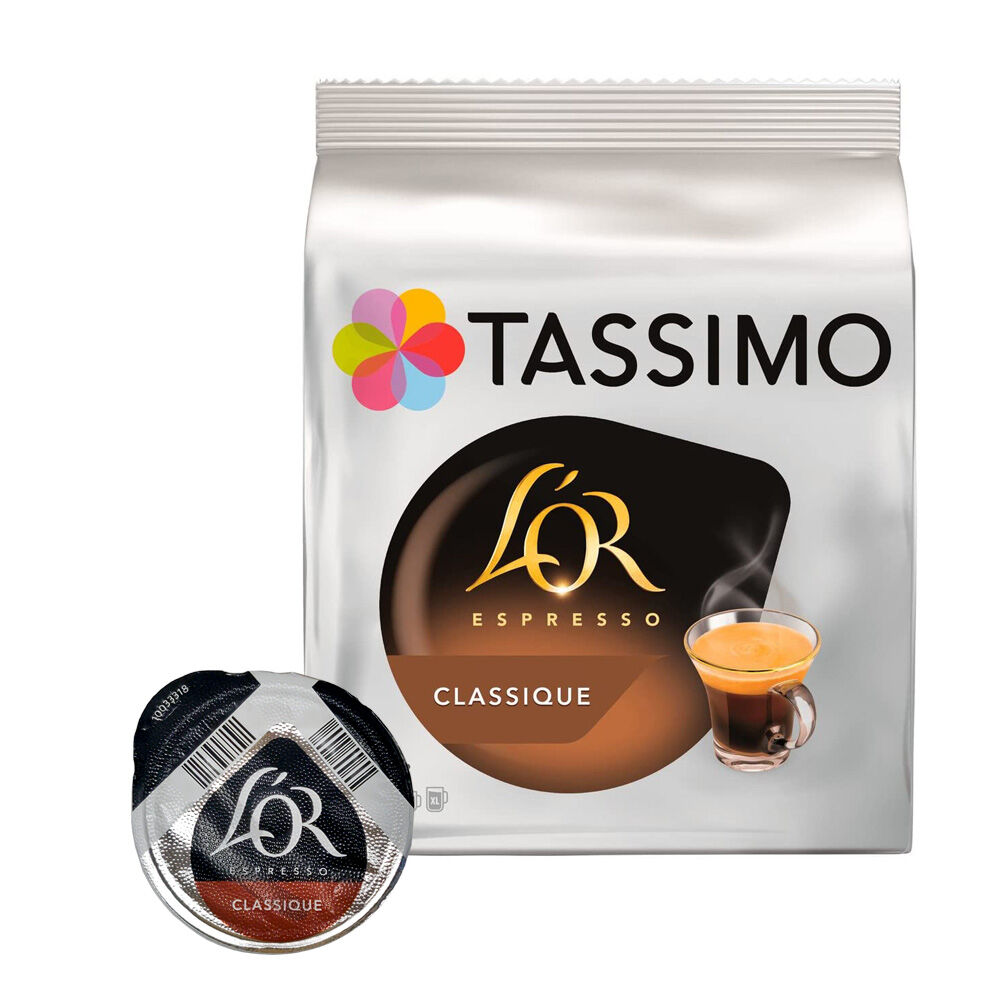 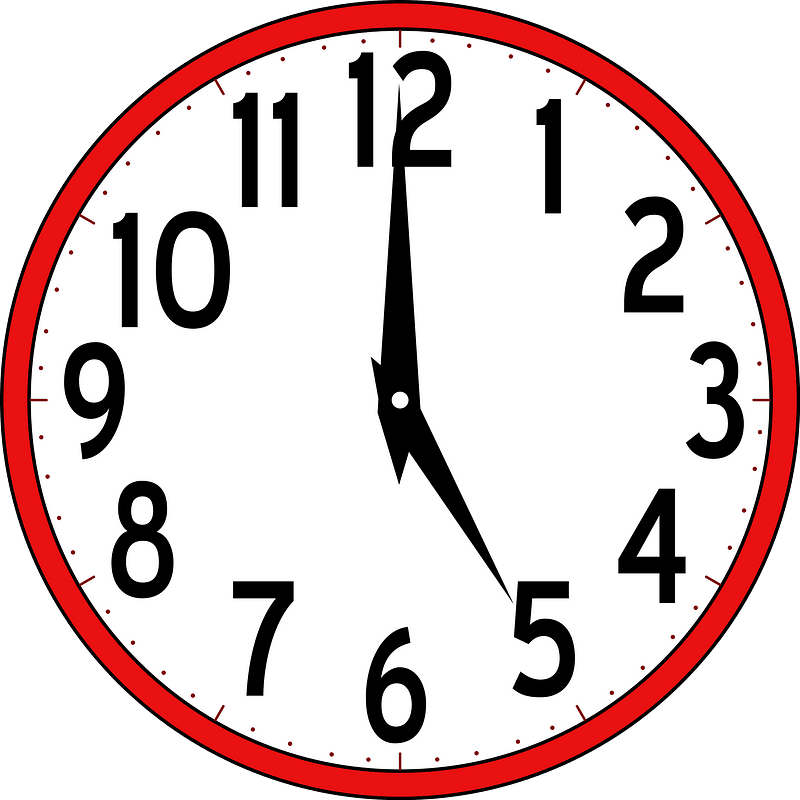 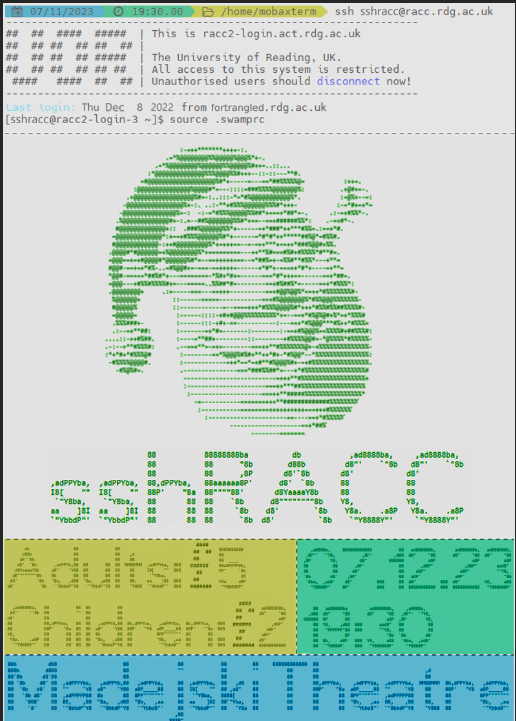 So much to do, without the sleep,
So much time spent writing the panto,
I’ll never know if I don’t stop (STOP!),
Will I ever get a faculty spot?,
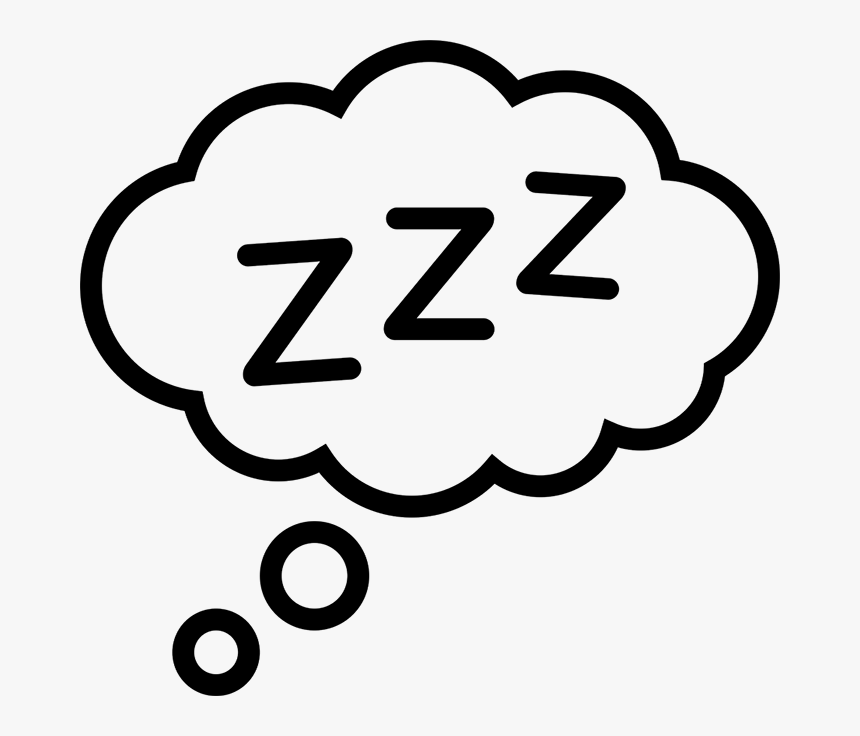 Hey now, I'm a scientist, bypass my coffee, to numb the pain,
Hey now, I'm a scientist, but will my project, enact change,
All this data is gold,
THE BISCUIT BRACKETS NOT AT ALL CONTROVERSIAL!,
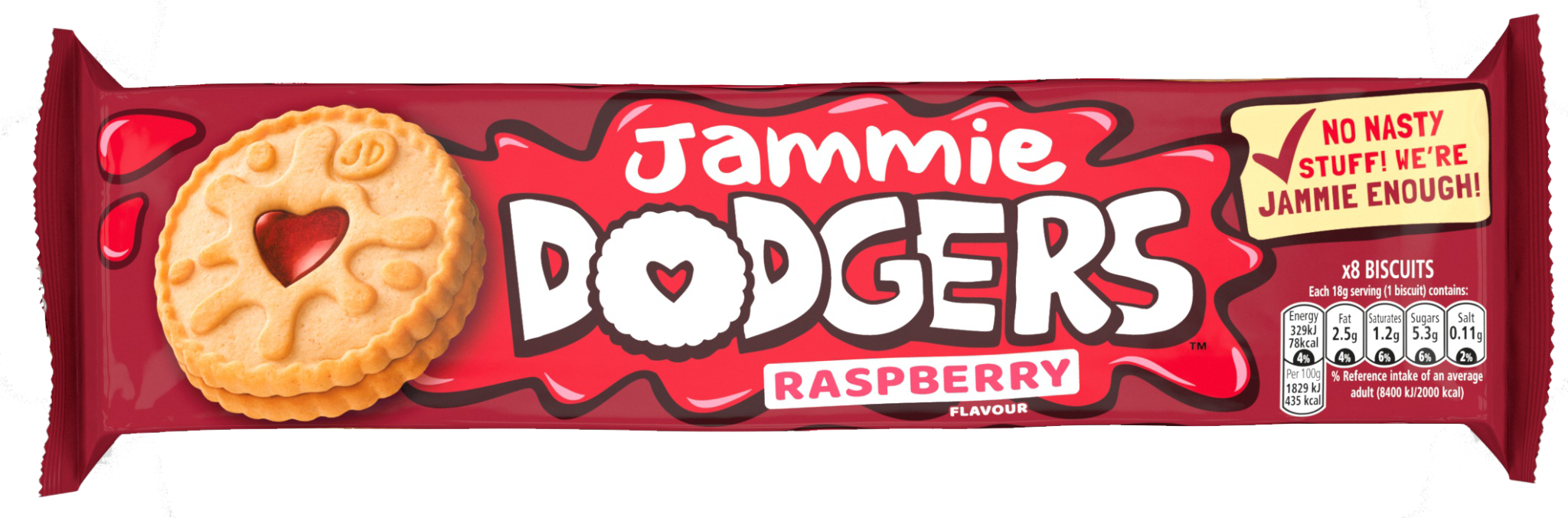 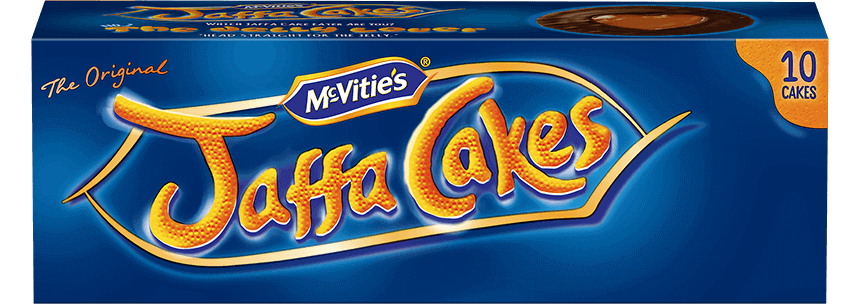 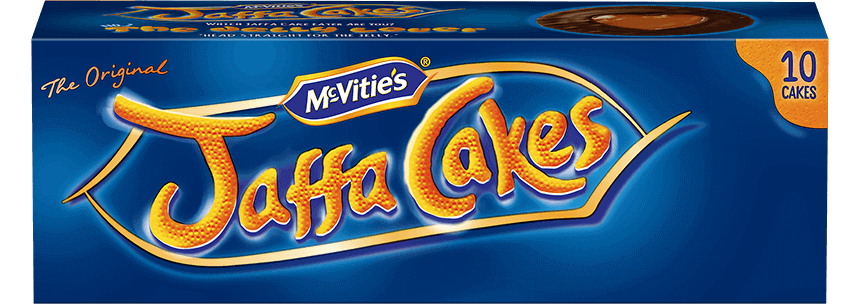 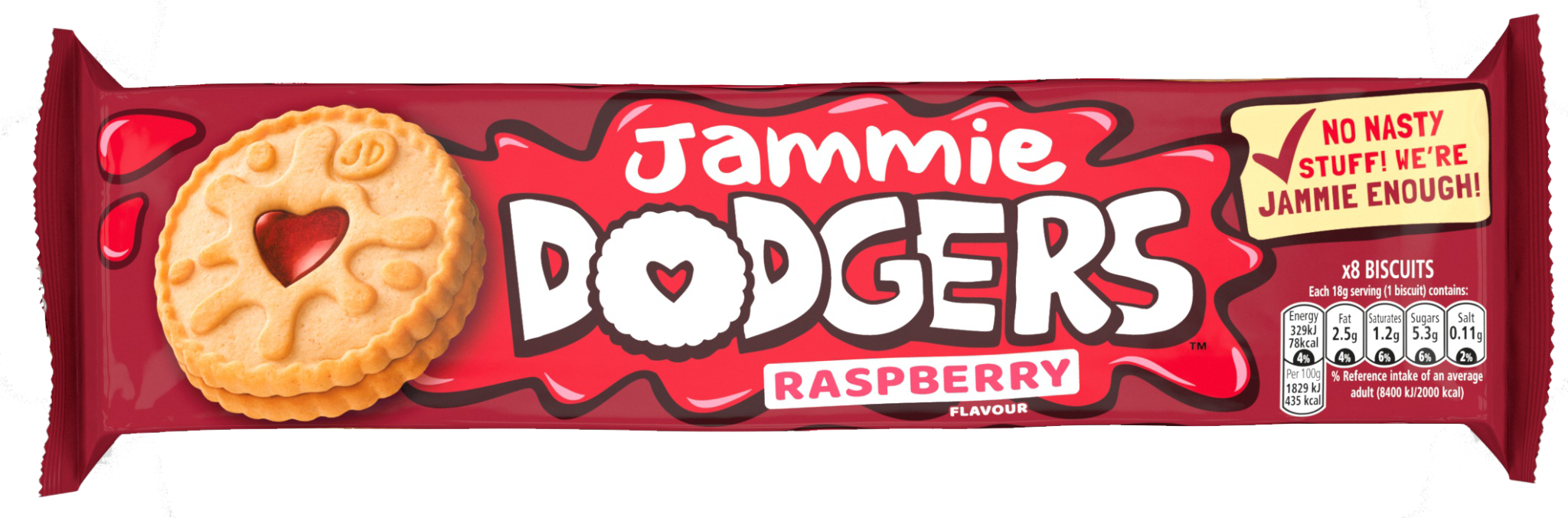 All this data is gold,
And meanwhile Peter Clarke has mugs under control...
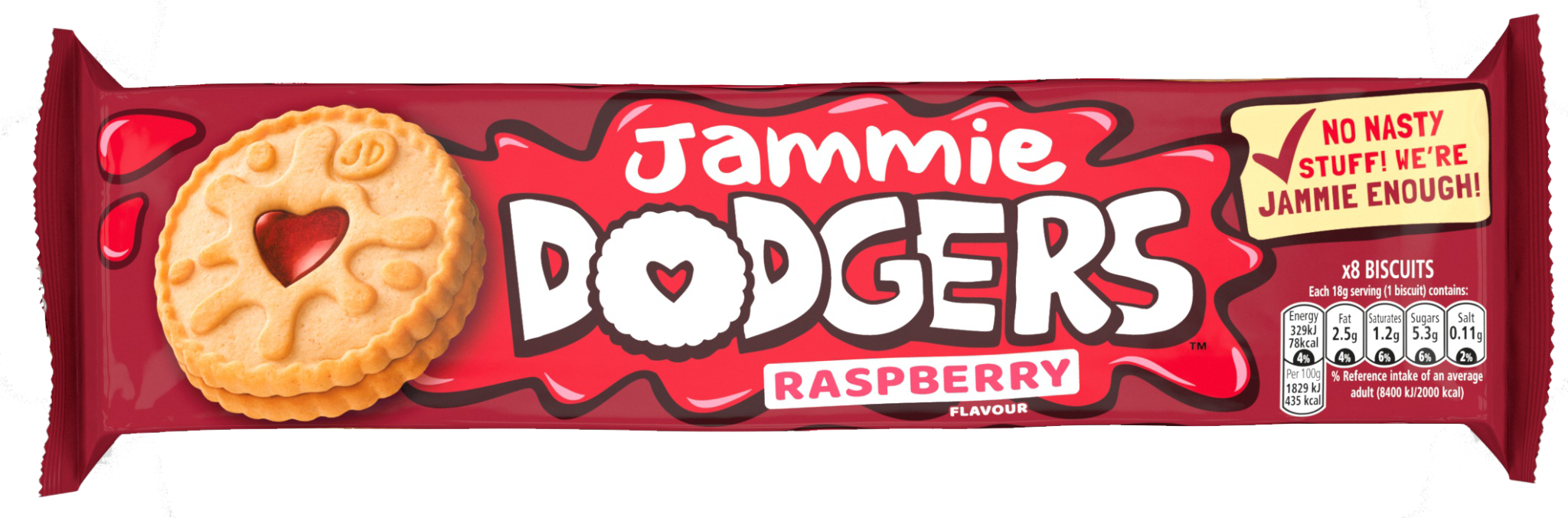 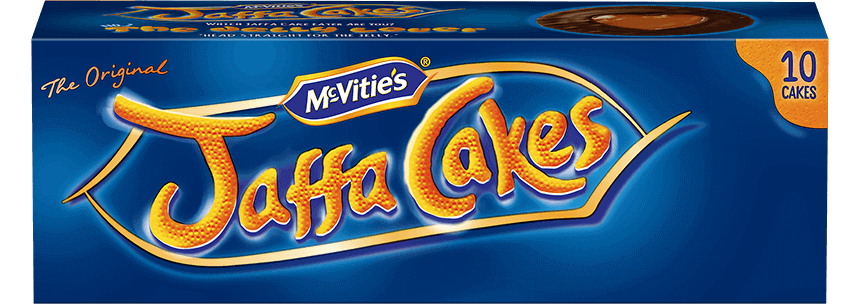 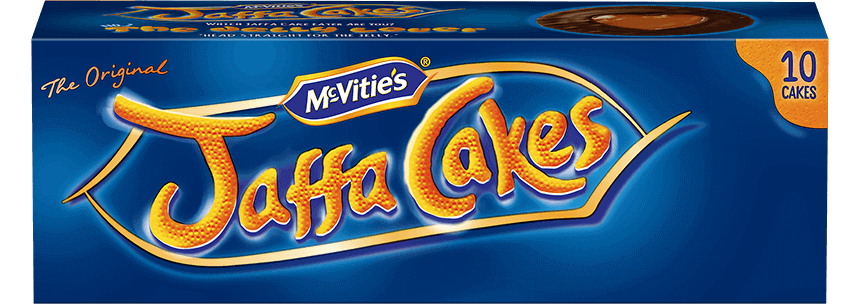 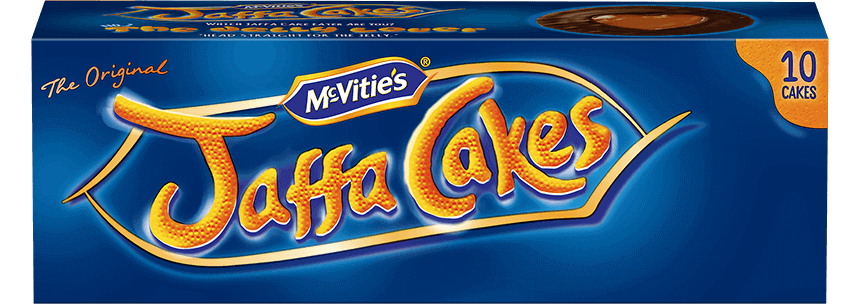 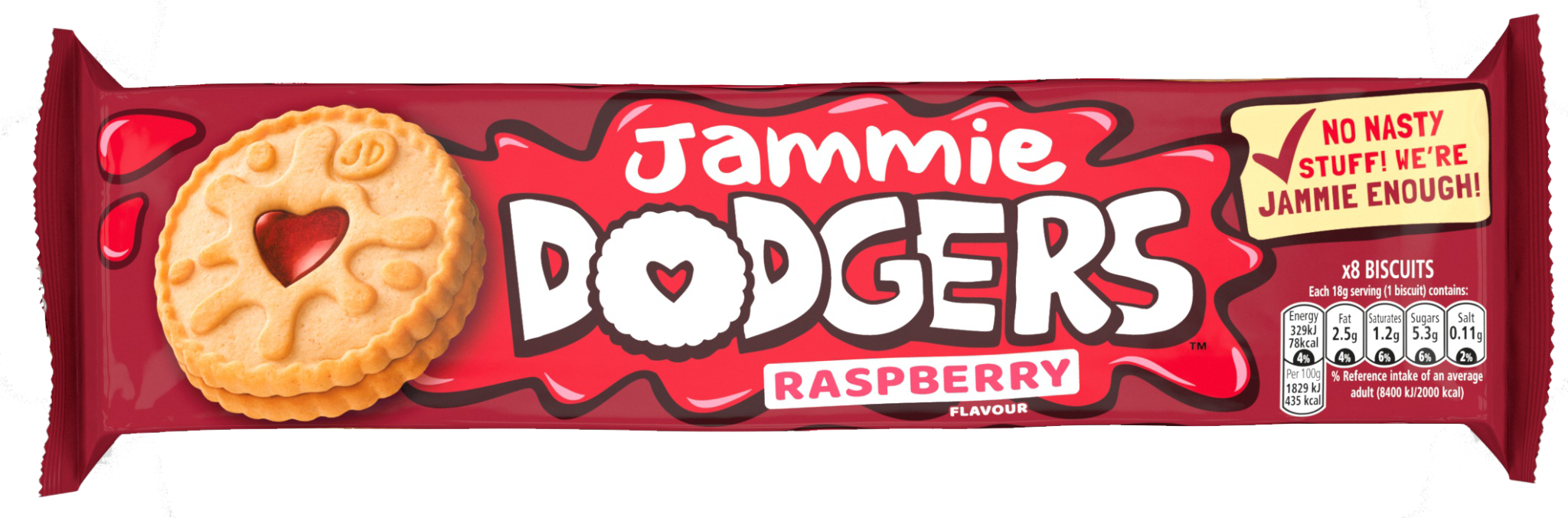 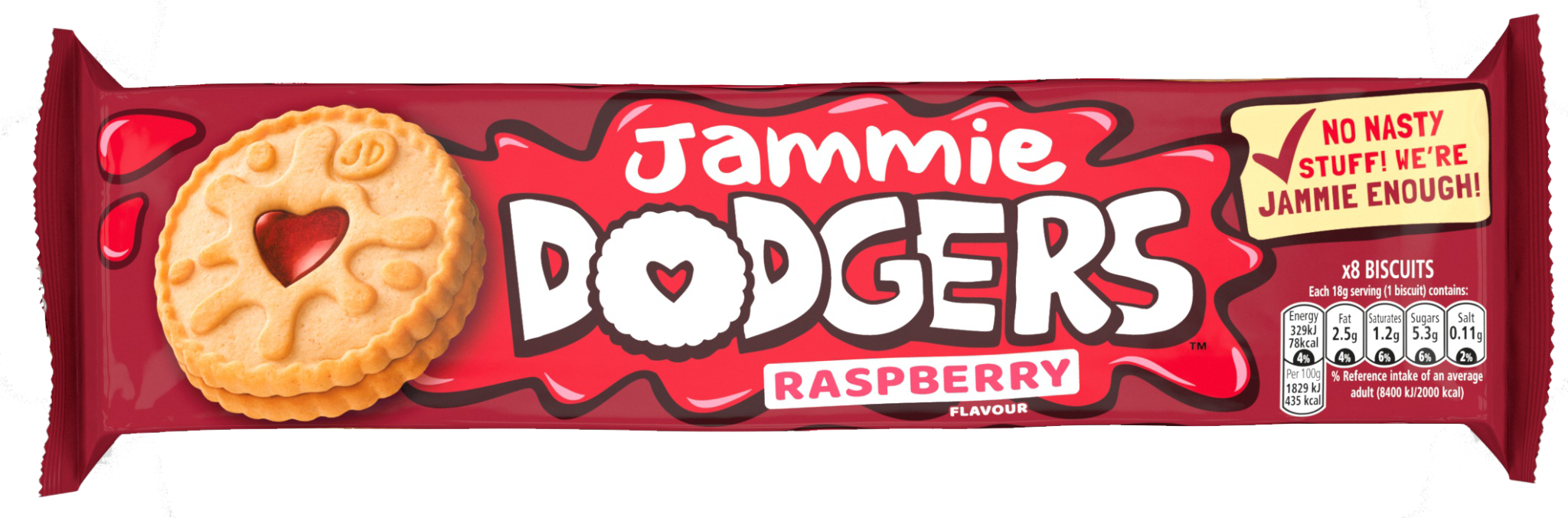 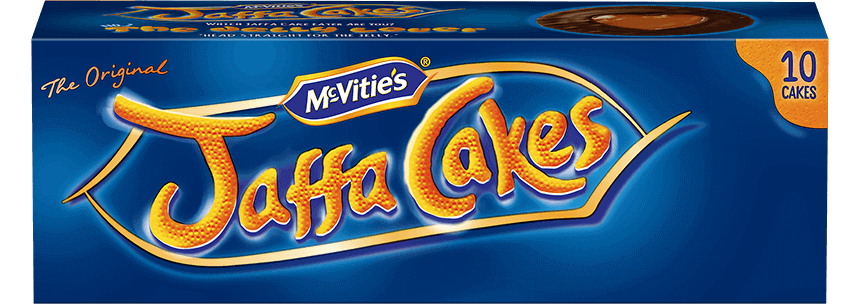 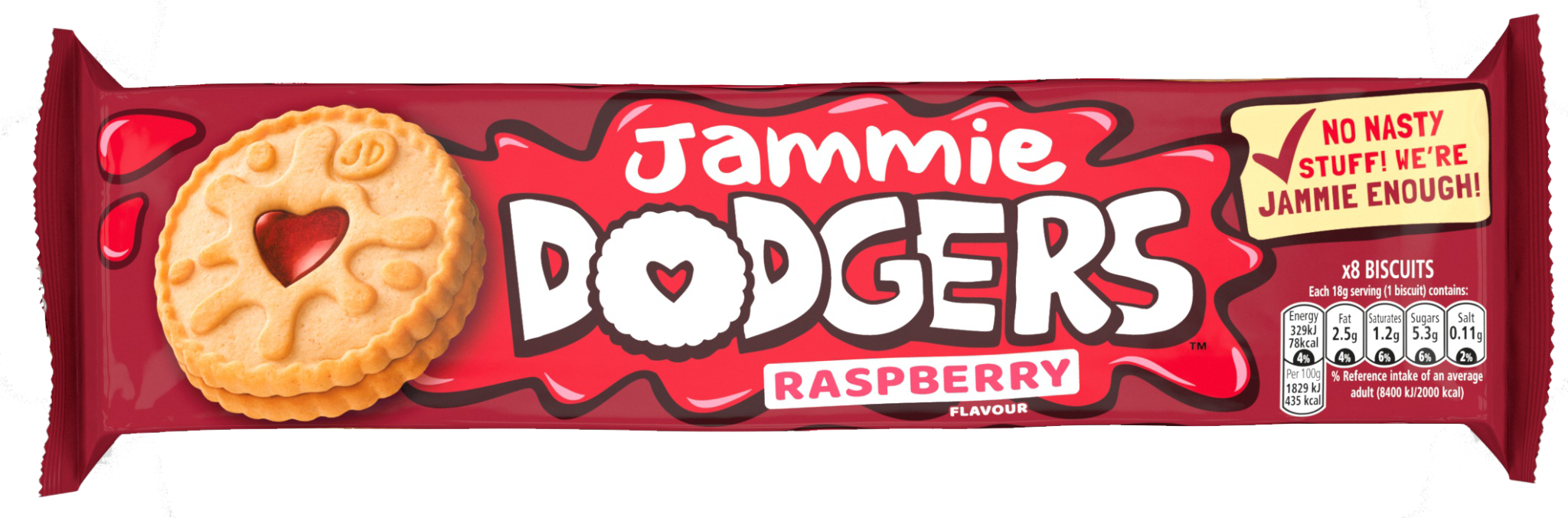 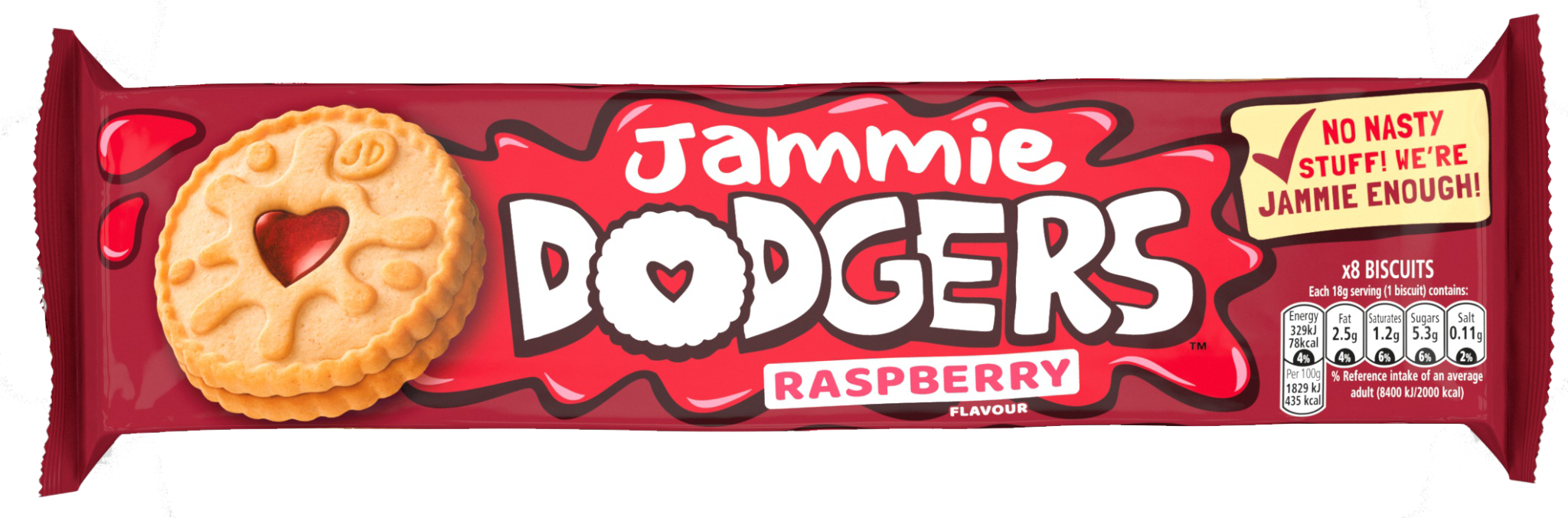 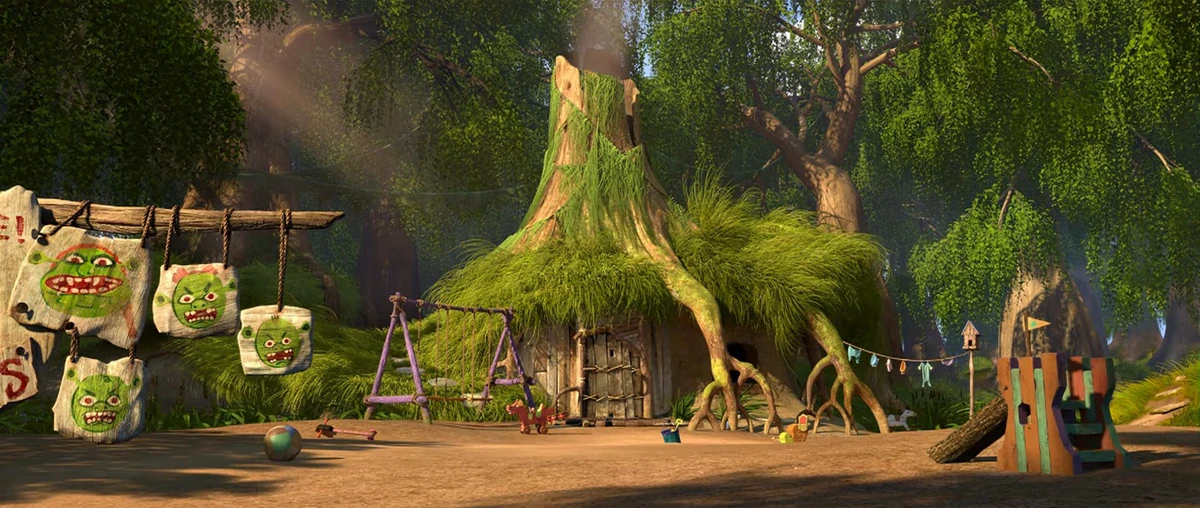 Swamp
[Speaker Notes: Scene 1]
SCENARIO
Super Cold but Exciting New And Relatively Interesting Opportunities
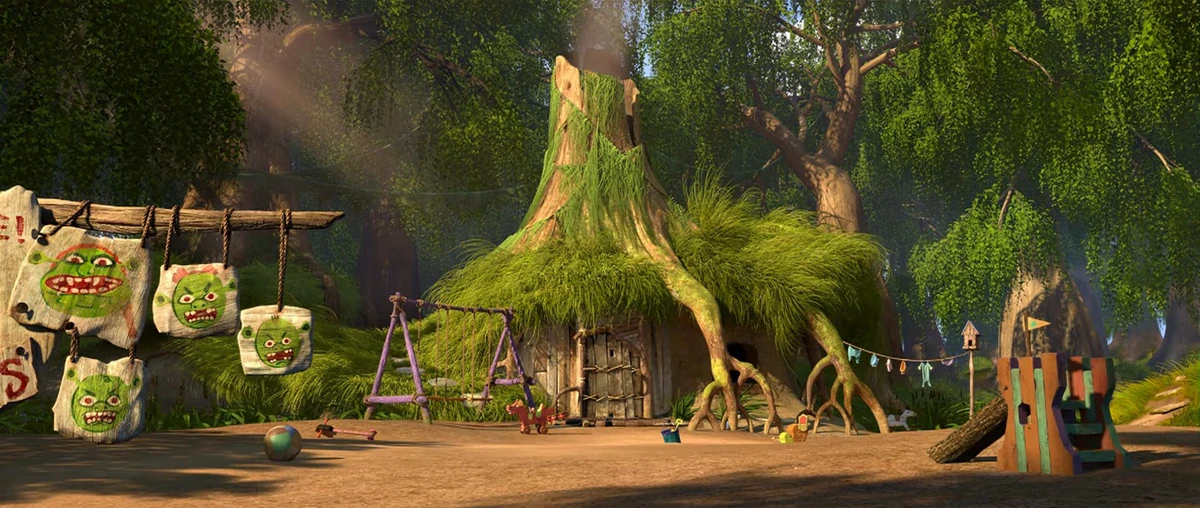 Swamp
[Speaker Notes: Scene 1]
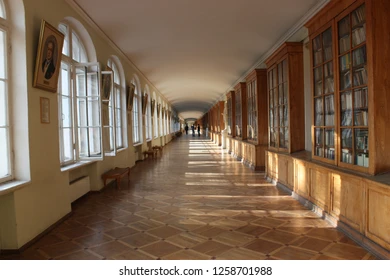 Gotta make a move to the office of LCP
Place to keep me codin’, 
keep me workin’ with some energy
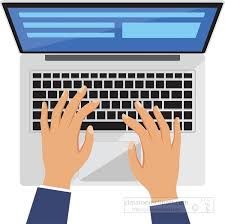 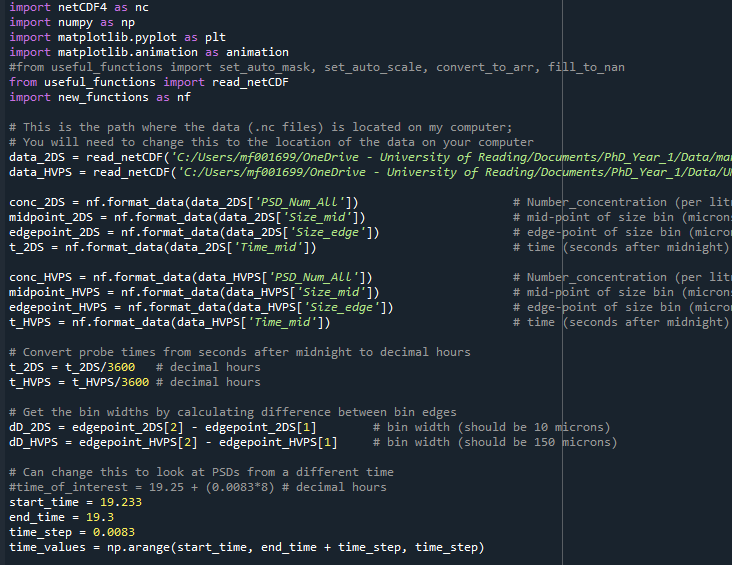 Well, I talk about it, talk about it
Talk about it, talk about it
Talk about, talk about
Talk about heating
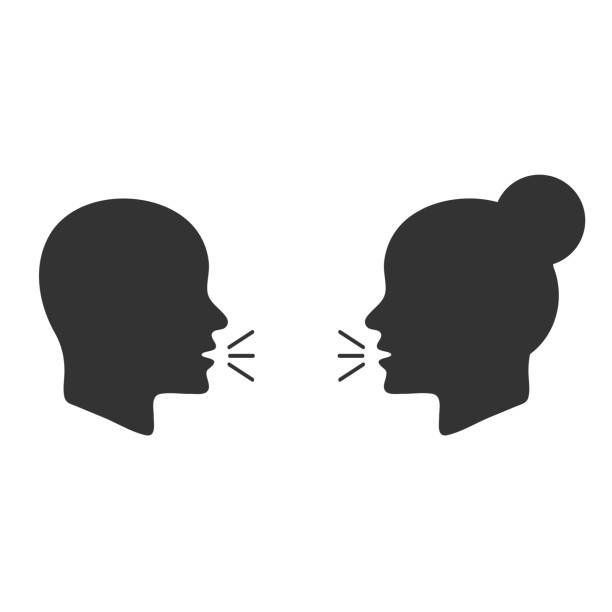 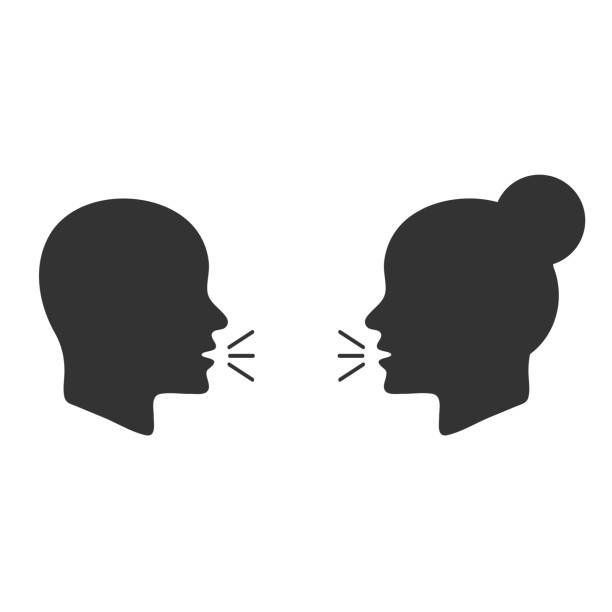 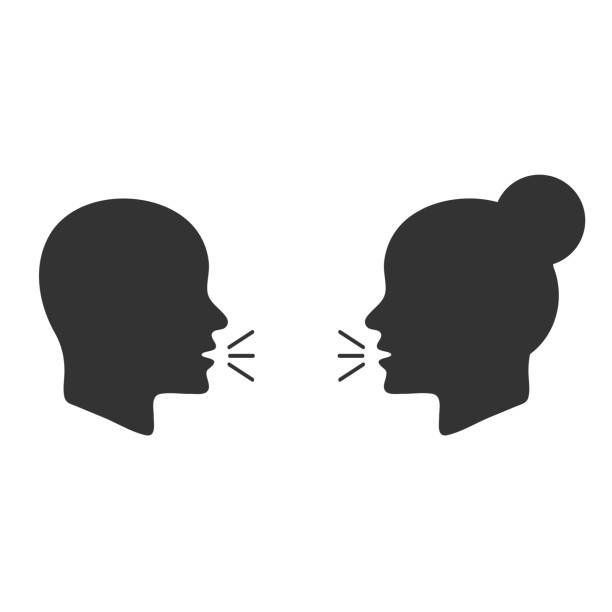 Wanna get warm
Wanna get warm
Wanna get warm...
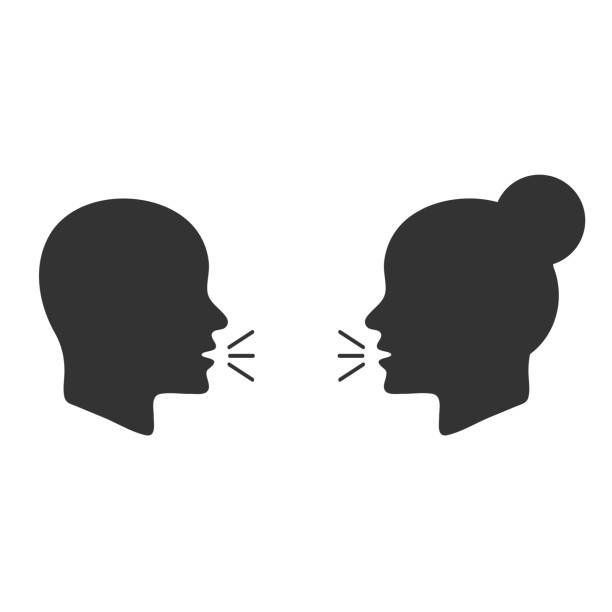 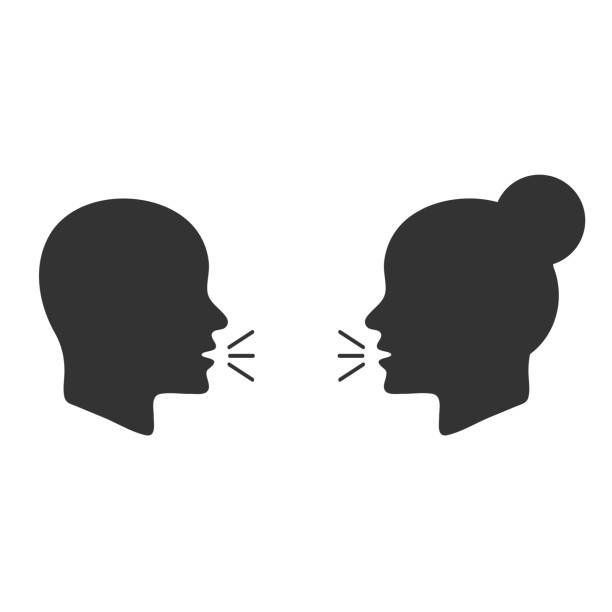 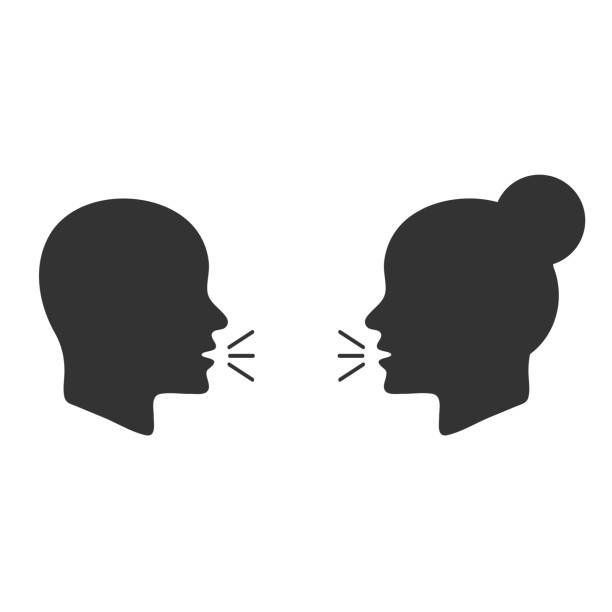 A-won't you get me some heating now?
Won't you get me some heating now?
Won't you get me some heating now?
Won't you get me some heating now?
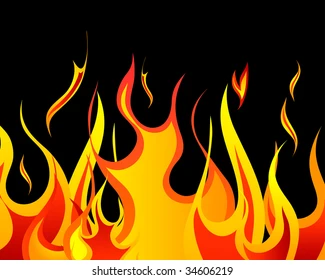 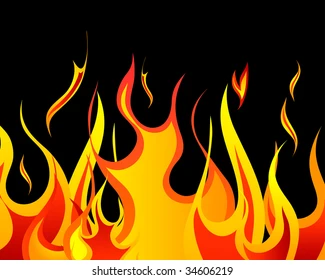 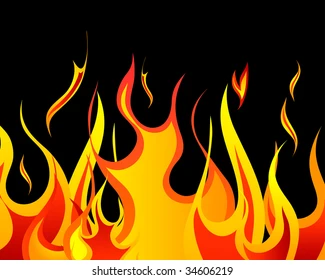 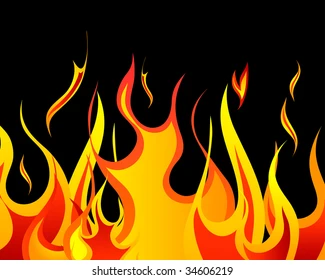 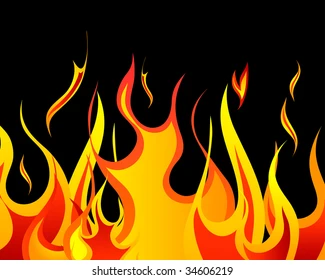 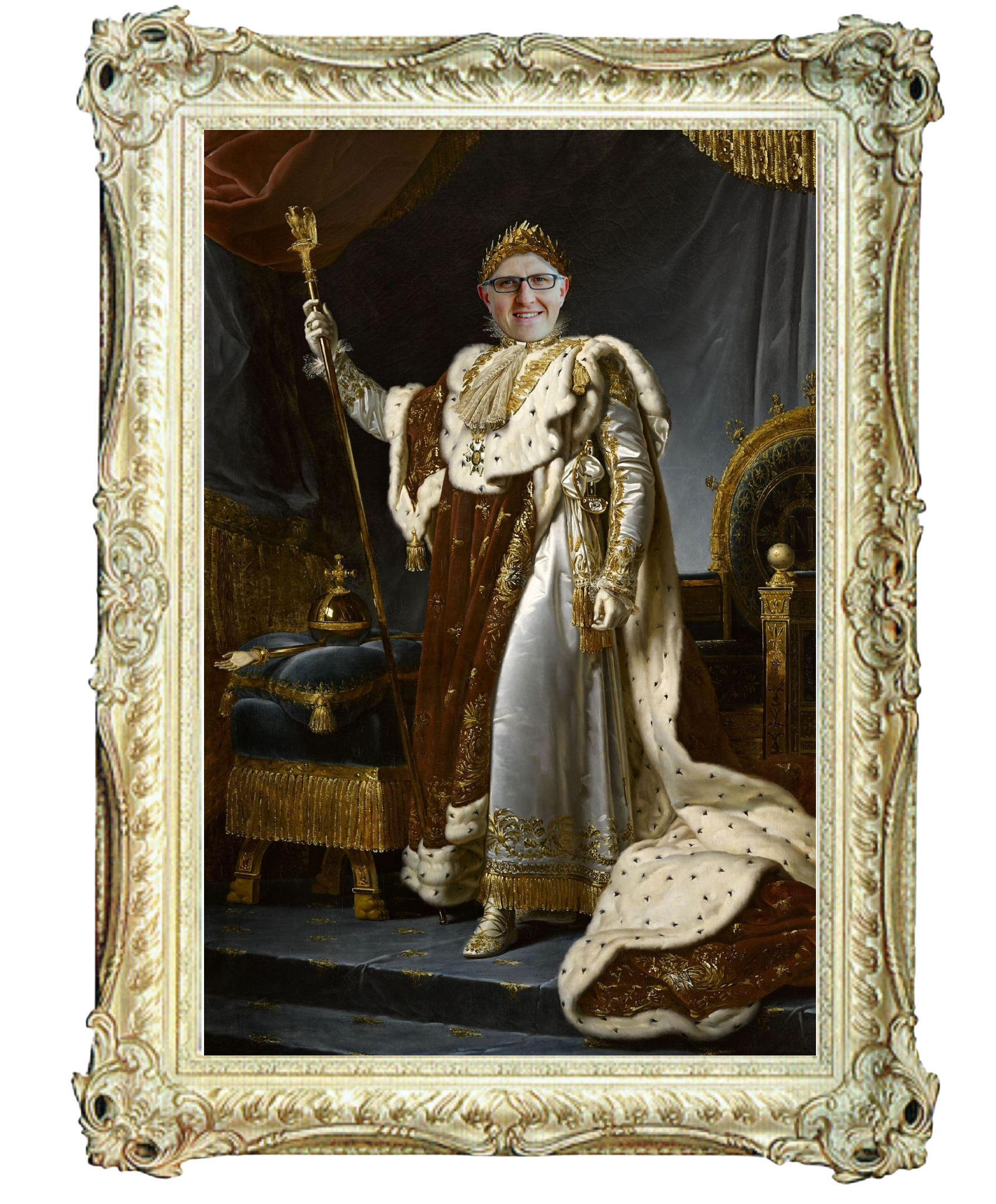 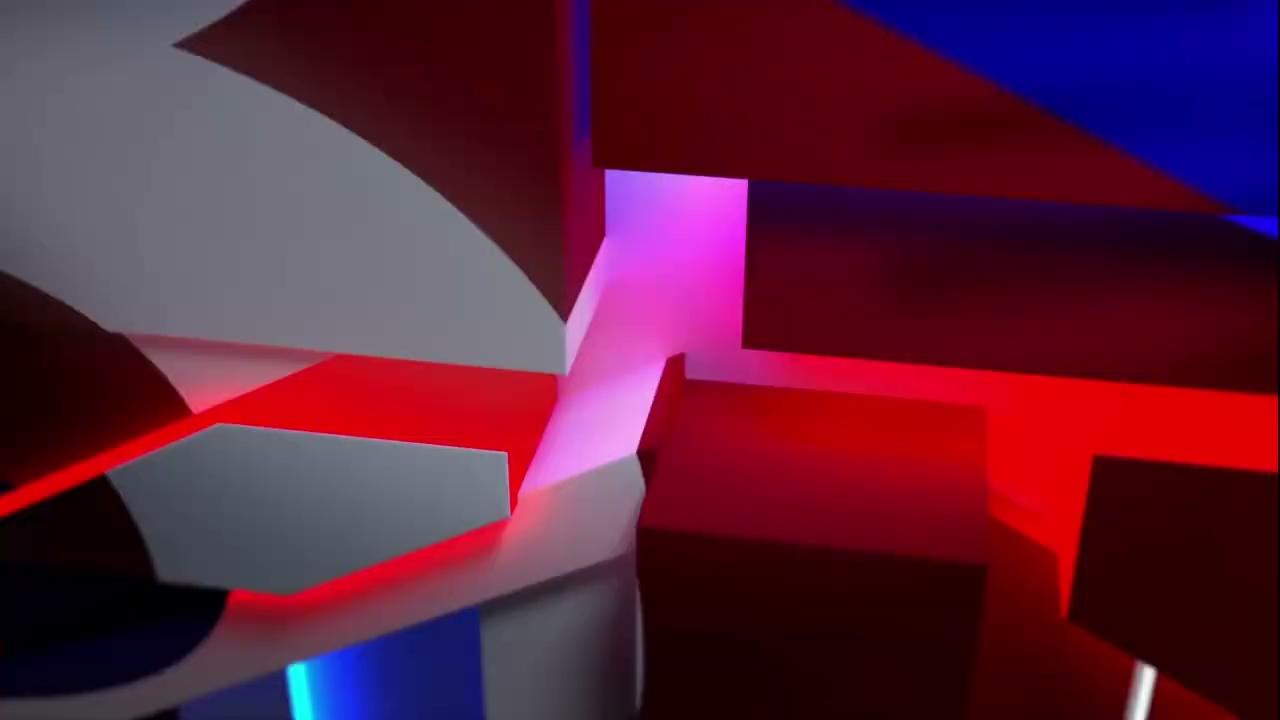 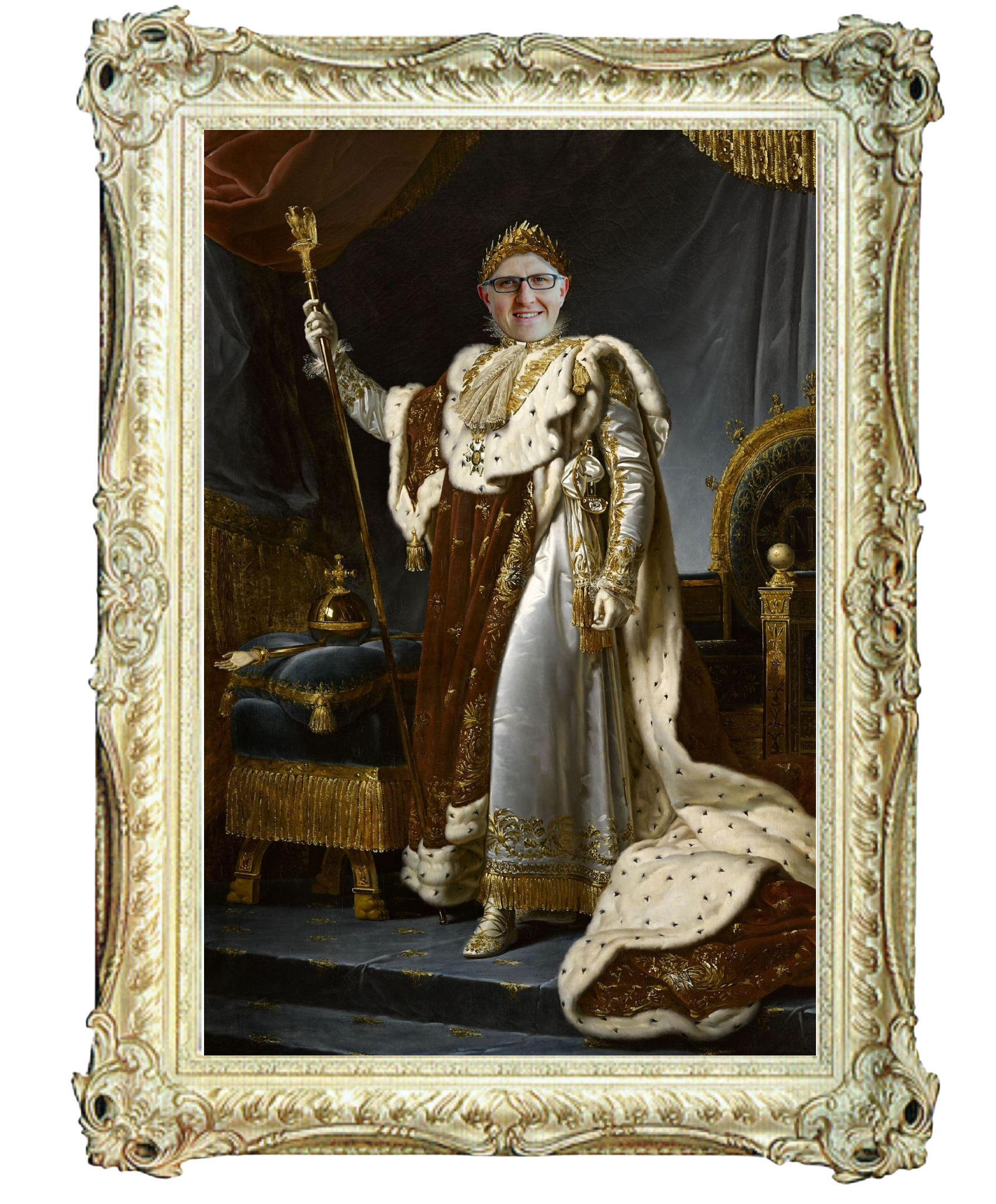 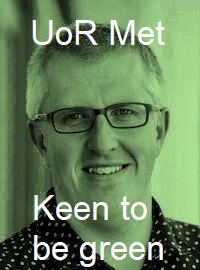 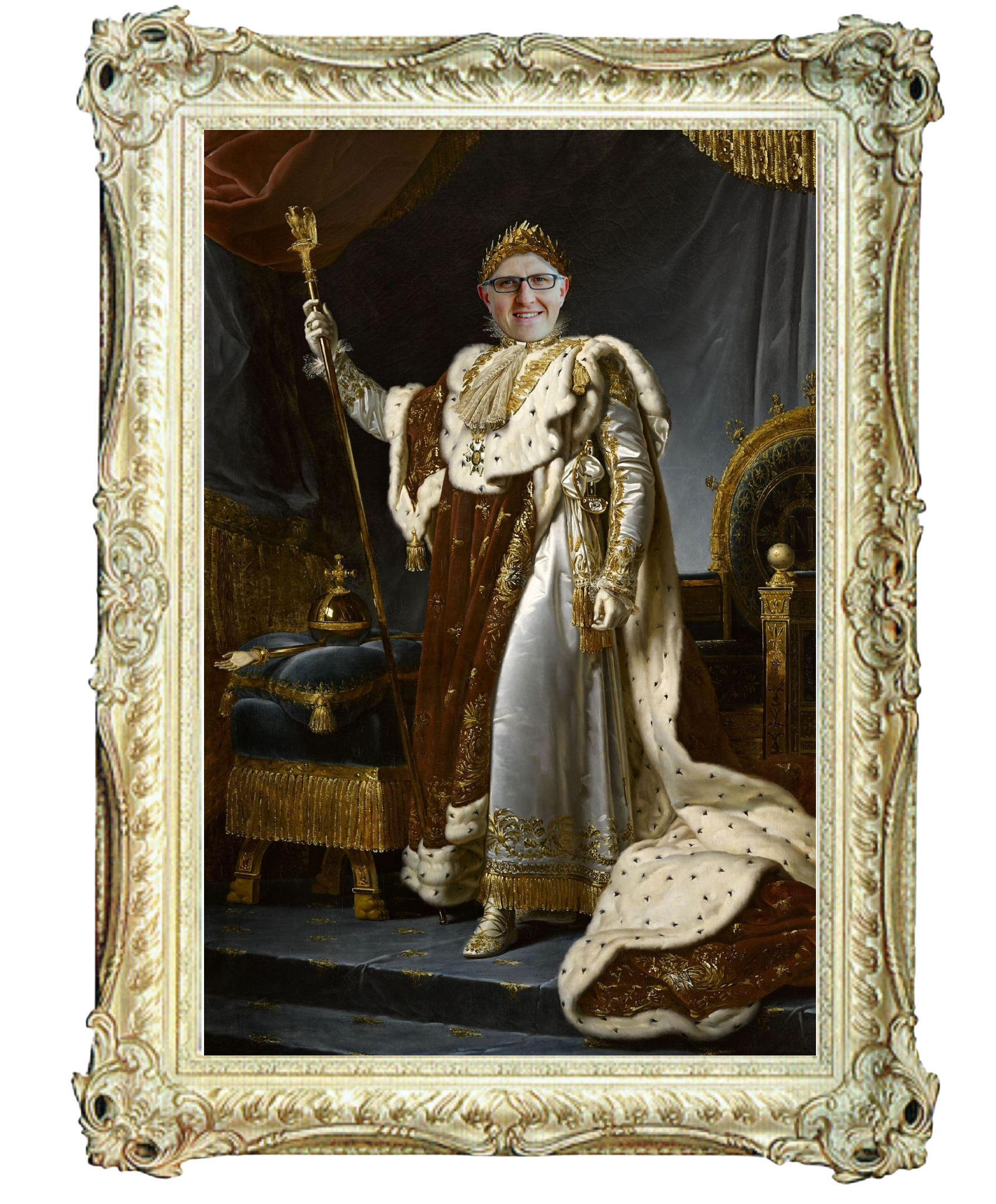 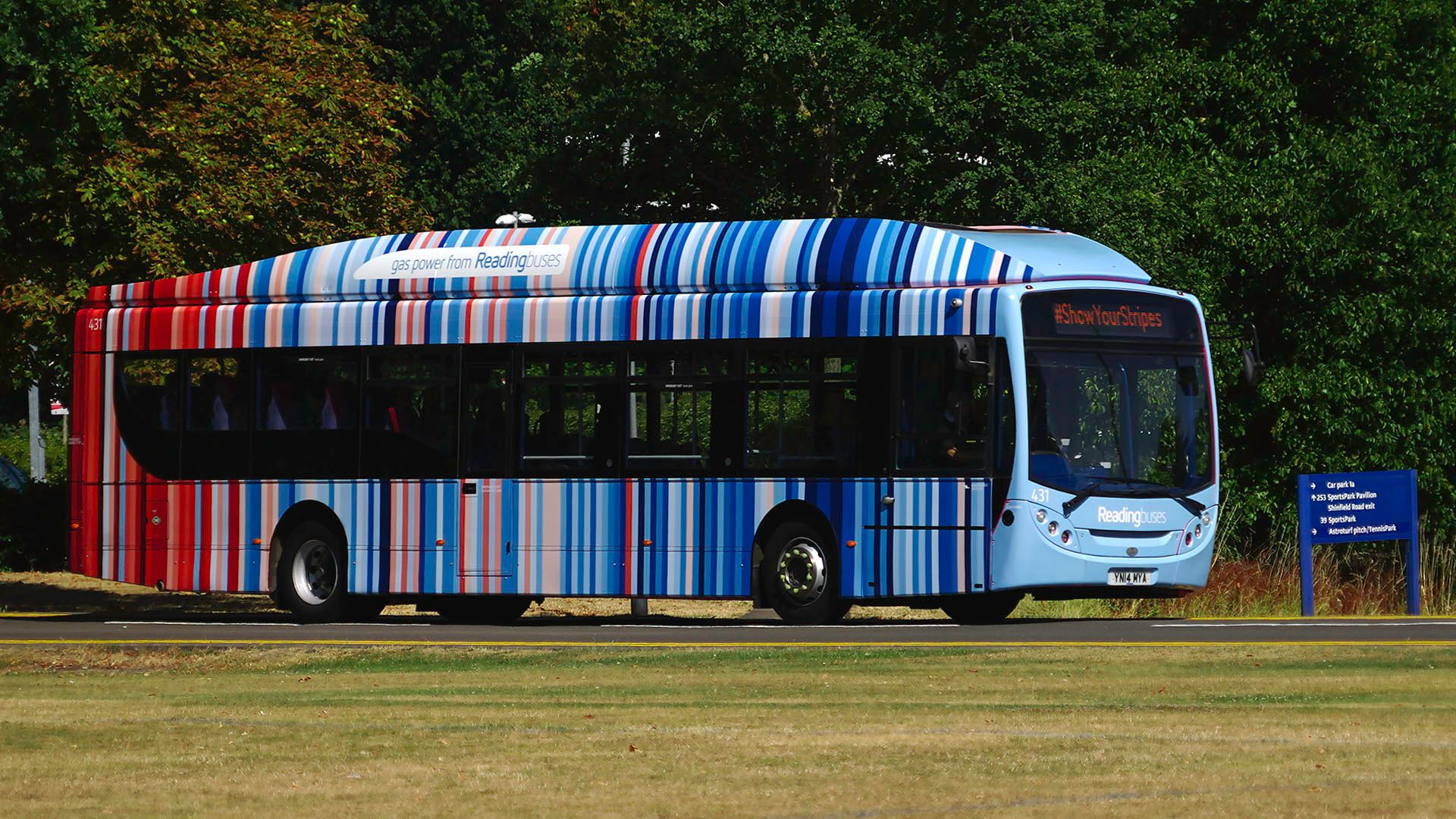 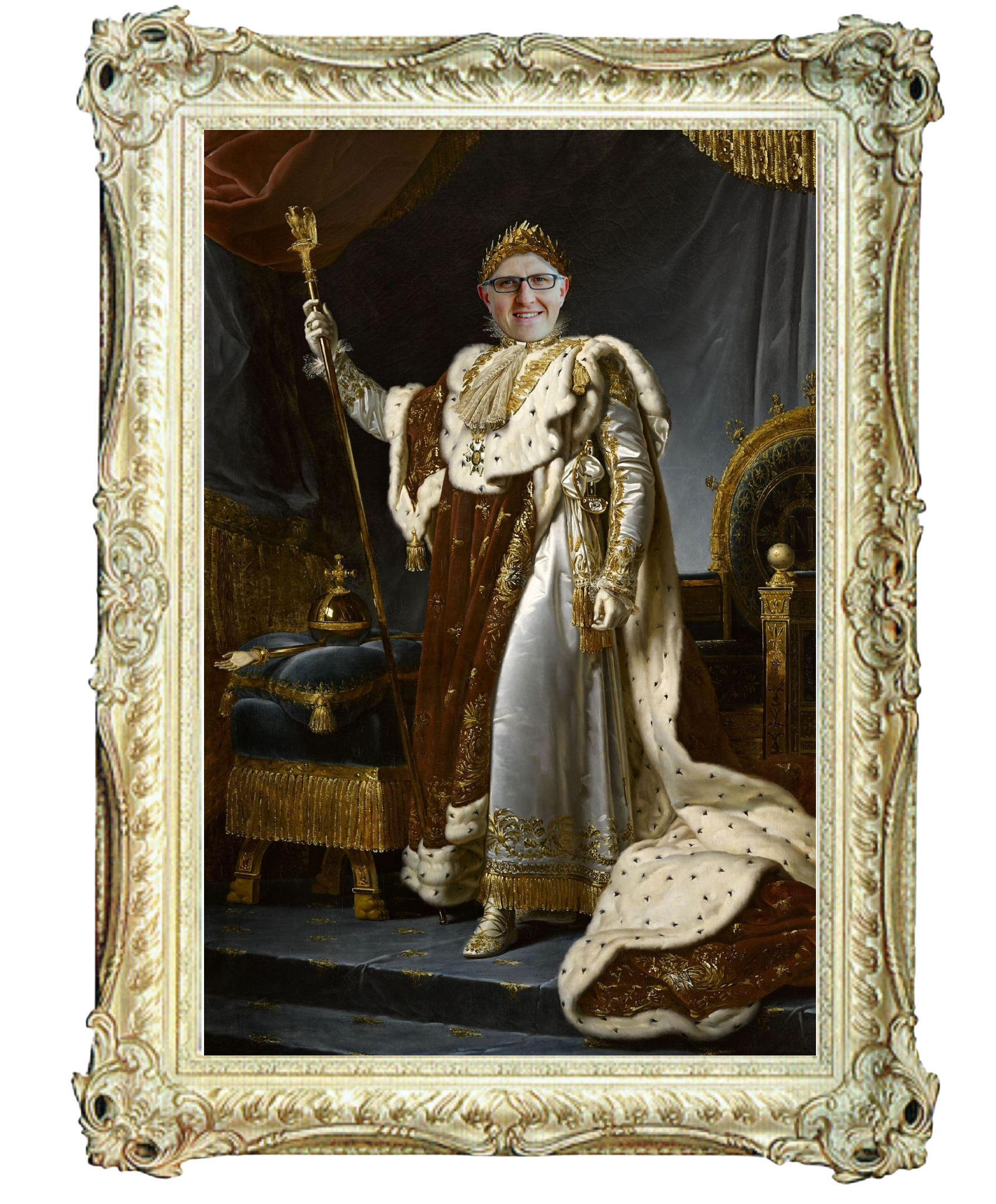 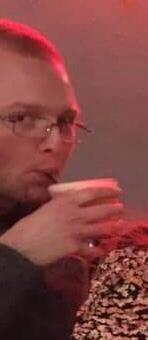 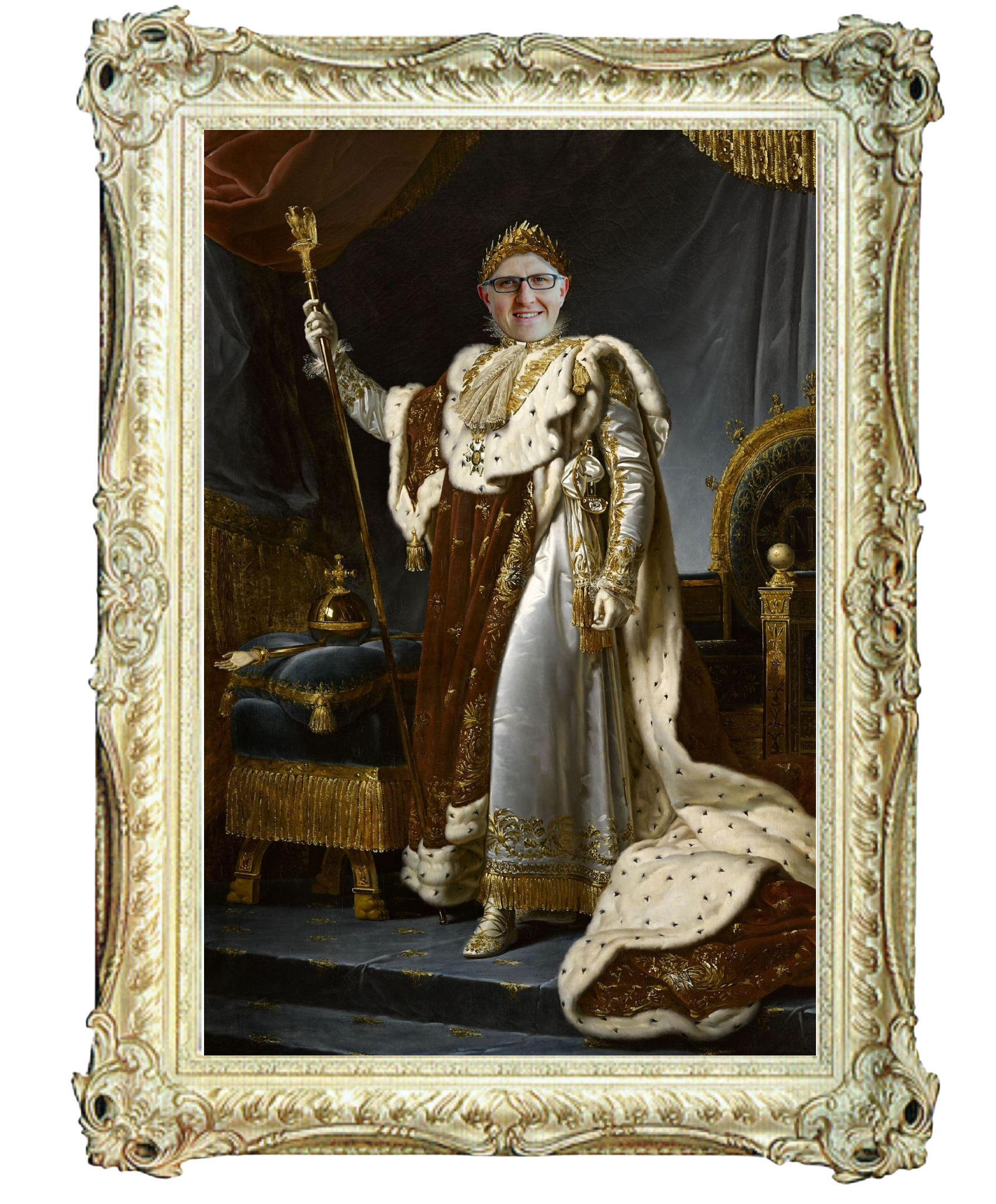 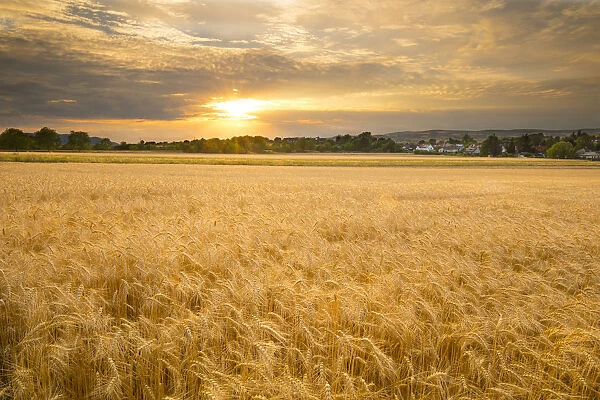 Travelling scene
[Speaker Notes: Scene 3]
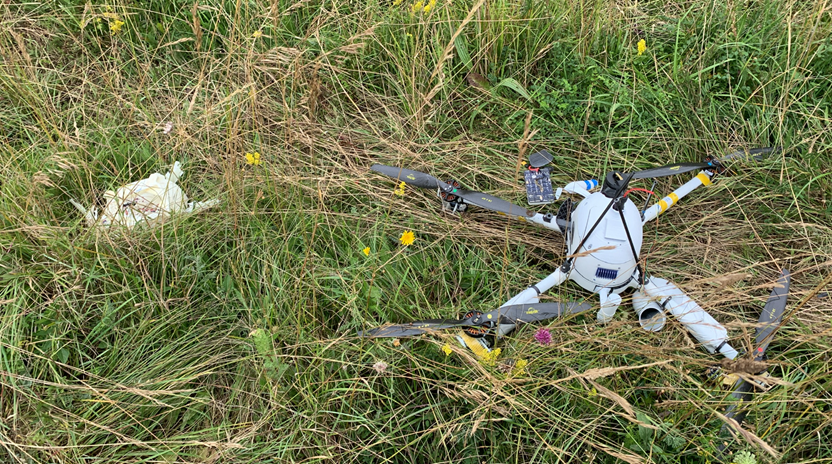 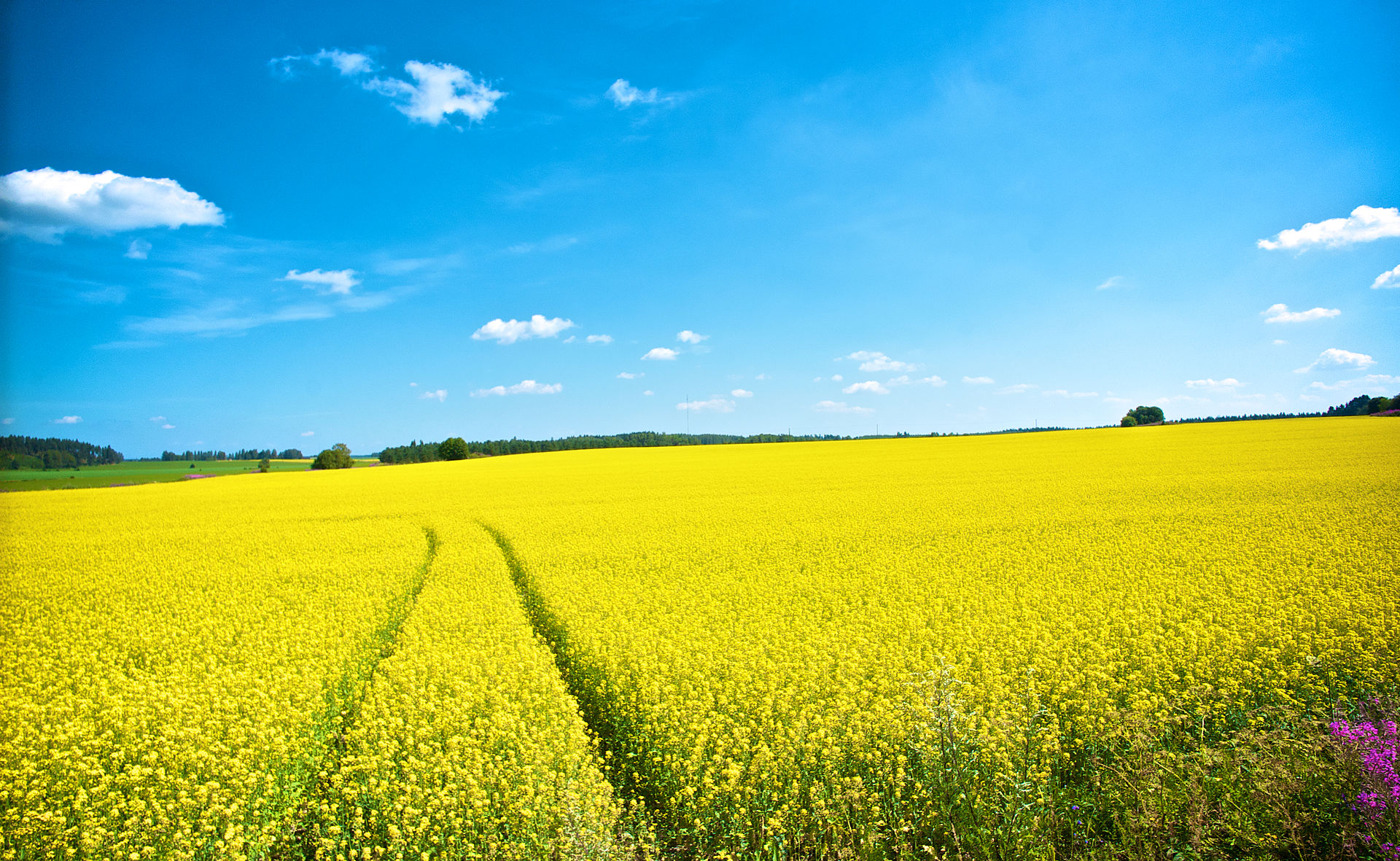 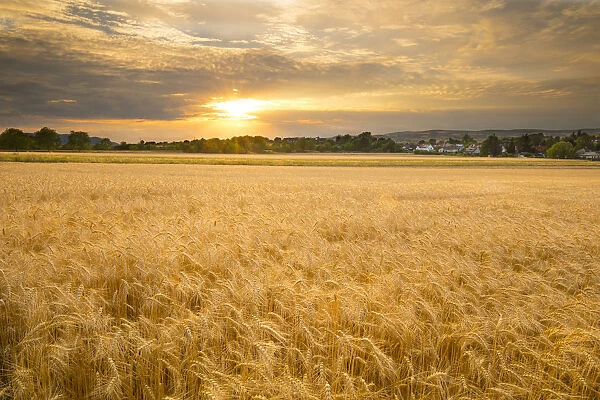 travelling
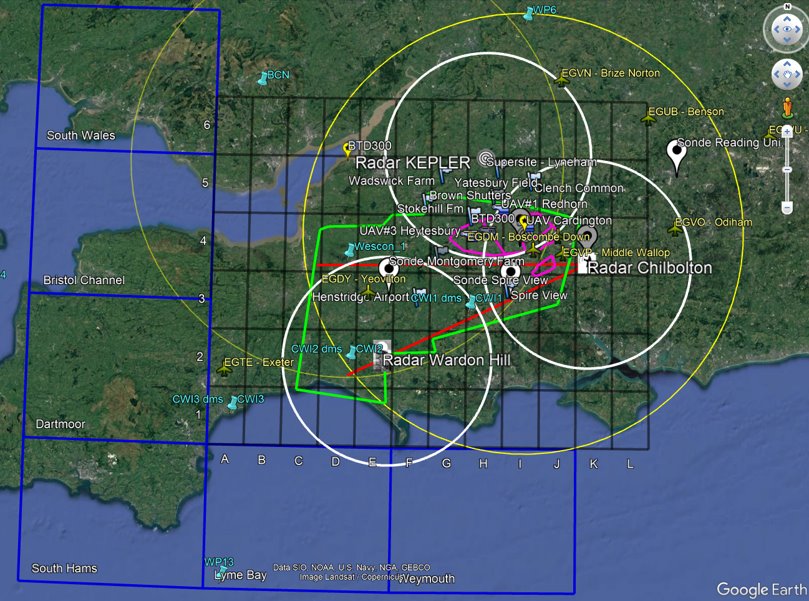 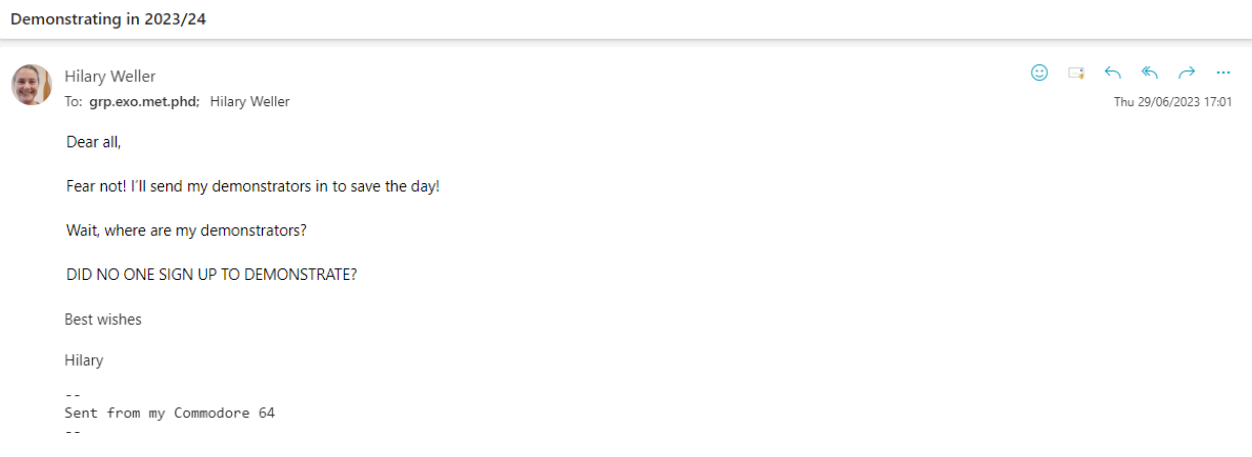 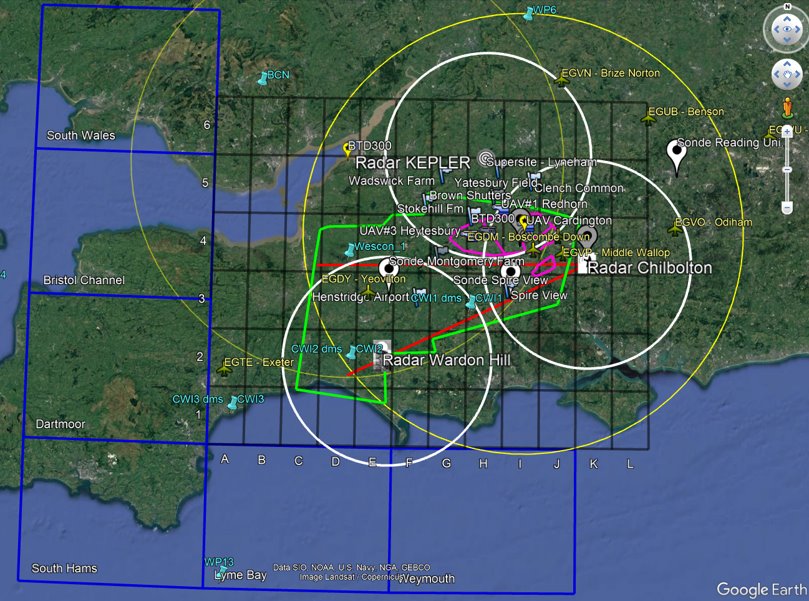 Where have all the ice sheets gone
And where are all the bees?
Where's the Tory government to fight the rising seas?
Isn't there a Dutch Prince who has a physics book?
Flying high, FAAM pitches and rolls
And turbulence has Paul shook
I need a hero
I'm holding out for net zero and the end of the flight
They've gotta be strong
And they've gotta be fast
And they've gotta be fresh from whiteknights
I need a hero
I'm holding out for a hero 'til the morning light
They've gotta be sure
And it's gotta be soon
And they've gotta be larger than life
Larger than life
Somewhere in the Hoskins
Inside one L forty two
Running SCENARIO DTP
There's someone claiming back for you
Bringing in the biscuits and heating up the tea
It's gonna take a Fairy Wendy to get me through my PhD (yeah)
I need you Wendy
I'm holding out for you Wendy 'til the end of the flight
She's gonna be strong
And she's gonna be fast
And she's fresh from the Isle of Wight
I need net zero
I'm holding out for net zero til the carbon is right
We've gotta get green
And it's gotta be soon
And it's gotta be Fairy Wendy, Fairy Wendy
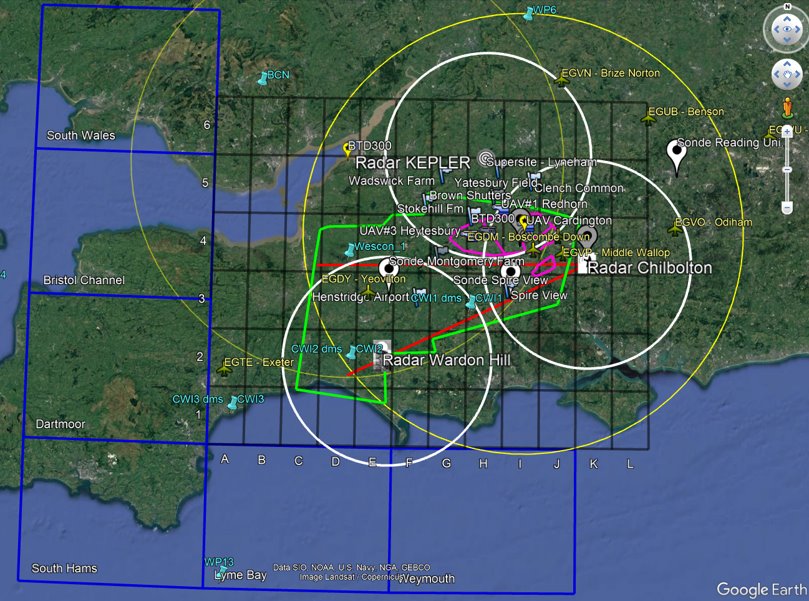 —  Interval  —
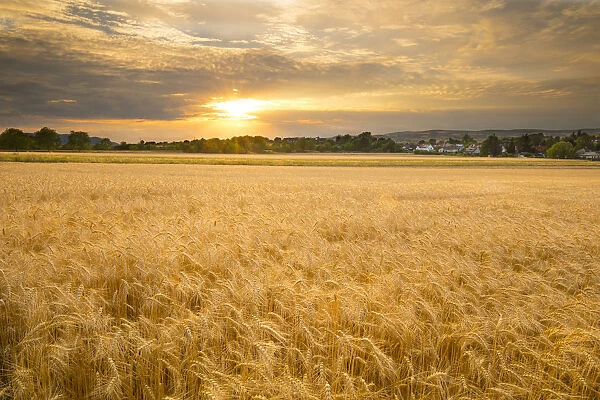 travel
I thought change was only true in COP reports
Meant for governments but not for me.
Carbon’s out to get me
That's the way it seems.
Global warming haunted all my dreams.
Donkey made a case, now I'm a believer
Not a trace, of p-m ten 
Now I'm green, I'm a believer!
I couldn't litter if I tried.
I thought change was more or less some fake news thing,
Seems the more I read the less that's true.
I see use in tryin'
There’s a lot to gain.
Just like getting rid of acid rain.
Donkey made me change, now I'm a lot cleaner
I was deranged, no doubt in my mind.
I'm in awe, now I’m much greener!
I couldn't eat beef if I tried.
Pessimism got me
Now, that's the way it seemed
SSPs (Shared Socioeconomic Pathways), haunted all my dreams
Then Donkey made his case, now I'm an achiever
Was in a daze, no doubt in my mind.
I'm in awe, now I’m a dreamer!
Couldn't be bitter if I tried.
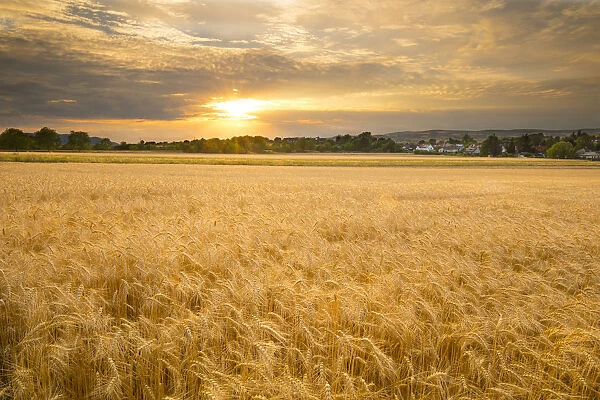 travelv
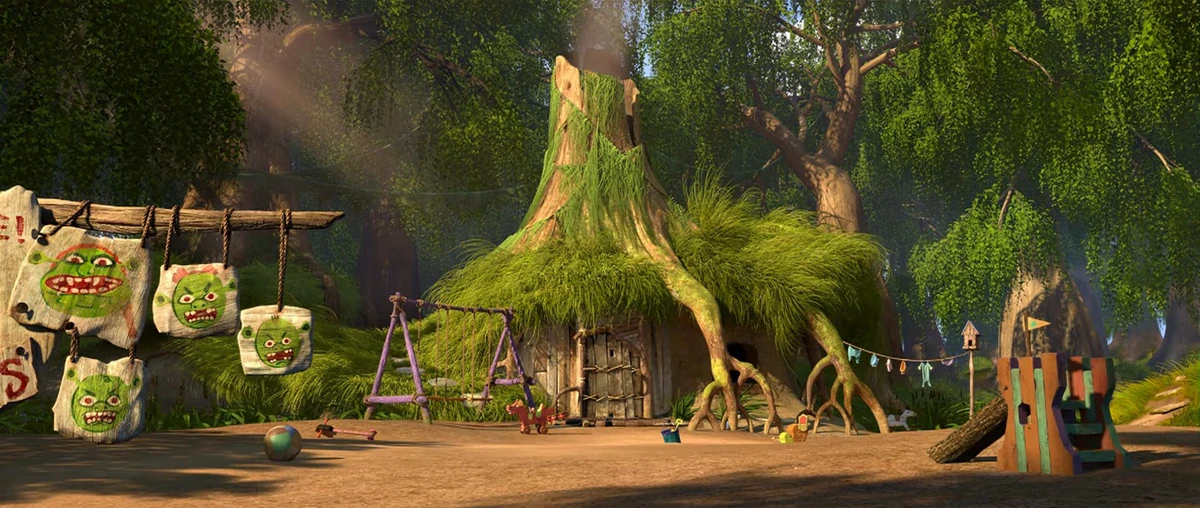 Swamp
[Speaker Notes: Scene 1]
SUSTAIN
Suspiciously Unachievable Sustainable Transition Assessment INitiatives
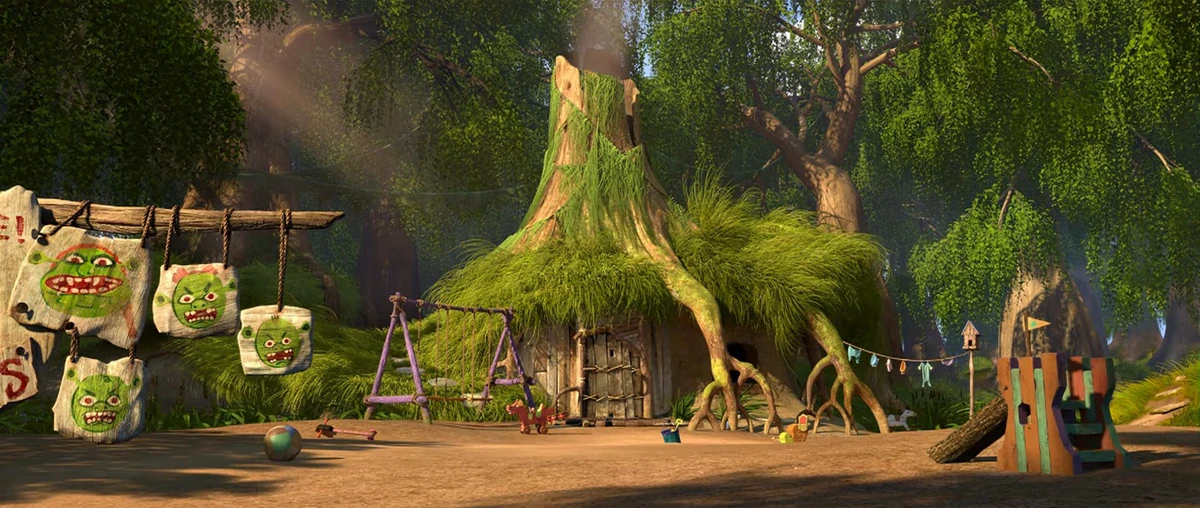 Swamp
[Speaker Notes: Scene 1]
Turning off the Racc to savE Electricity 
Friendly ReorganisatiOn of Grants
Providing Less Access to coNferEnces in europe by Train
rECycling bins to One BIN
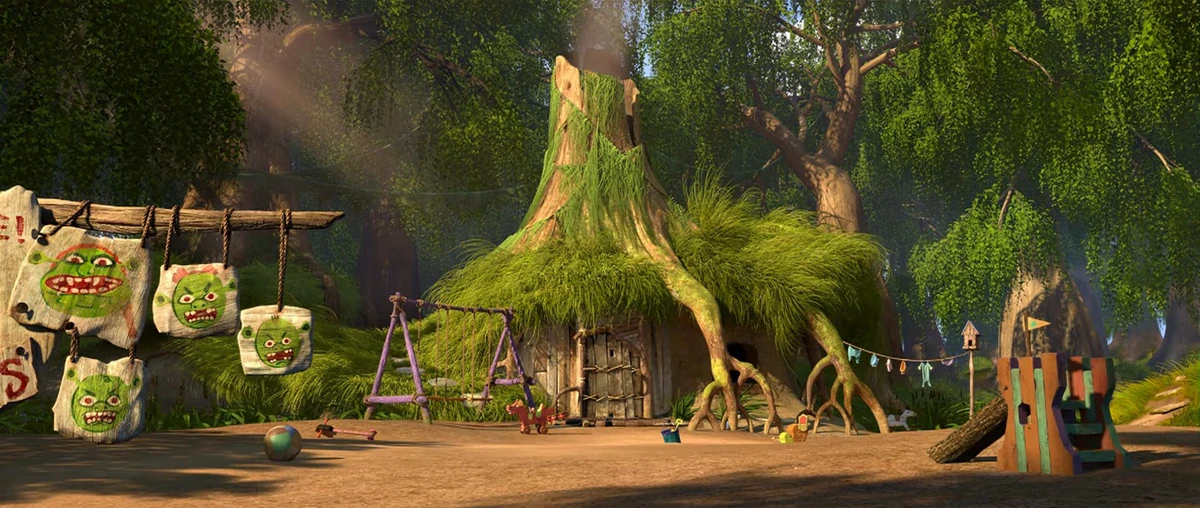 Swamp
[Speaker Notes: Scene 1]
He was Thorwald
She was FionEd
Can I make it any more academic?
He loved research
She loved the Earth
What more can I say?
He wanted her
She'd never tell
Secretly she wanted to excel
But all of her peers
Stuck to their norms
They had a problem with his novel forms
He was a radar boy
She said, "See you later, boy"
He wasn't mainstream enough for her
She had a brilliant mind
Her focus was hard to find
She needed to come back to research
Five years from now
She sits at home
Working on papers, she's all alone
She turns on her screen
Guess what she sees
LCP on climate change TV
She calls her colleagues
They already know
And they've all got tickets for his talk show
She tags along
And stands in the crowd
Looks up at the man that she turned down
He was a climate boy
She said, "See you later, boy"
He wasn't mainstream enough for her
Now he's a superstar
Presenting on webinars
Does your great mind see what he's worth?
He was a radar boy
She said, "See you later, boy"
He wasn't mainstream enough for her
Now he's a superstar
Presenting on webinars
Does your great mind see what he's worth?
Sorry, girl, but you missed out
Well, tough luck, that boy’s mine now
We are more than just colleagues
The collaboration ends
Too bad that you couldn't see
See the impact that boy could be
There is more than meets the eye
I see the knowledge that’s inside
He's just a guy
And I'm just a girl
Can I make it any more logical?
We are in sync
Haven't you heard
How we explore each other's words
I'm with the climate boy
I said, "See you later, boy"
I'll be in the lab after the show
I'll be at a conference
Discussing the evidence
About a world we used to know
I'm with the climate boy
I said, "See you later, boy"
I'll be in the lab after the show
I'll be at a conference
Discussing the evidence
About a world we used to know
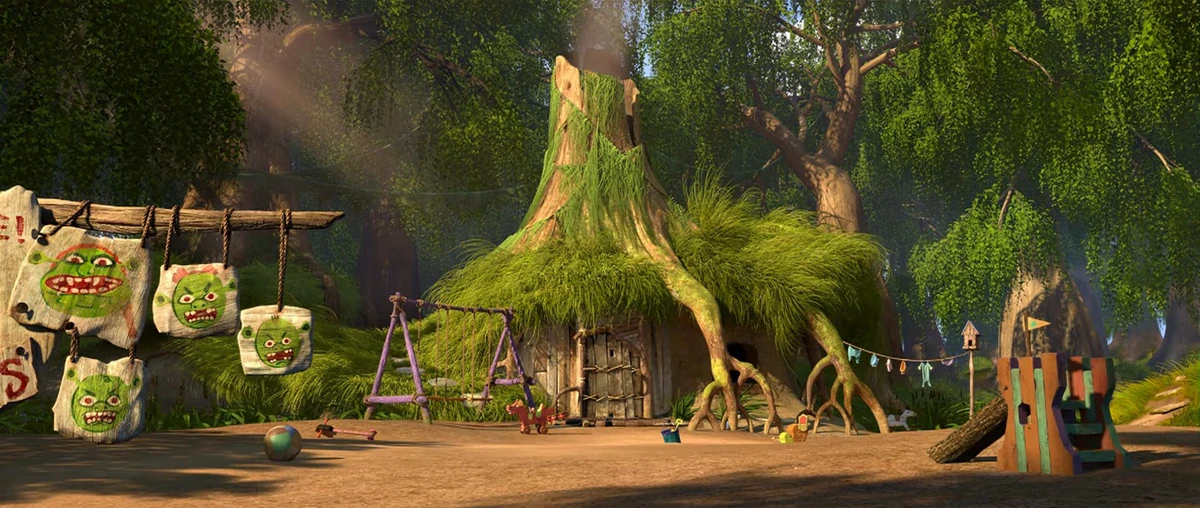 Swamp
[Speaker Notes: Scene 1]
The BH Stripes (Charquaad-Perez and Hawkins, 2023)
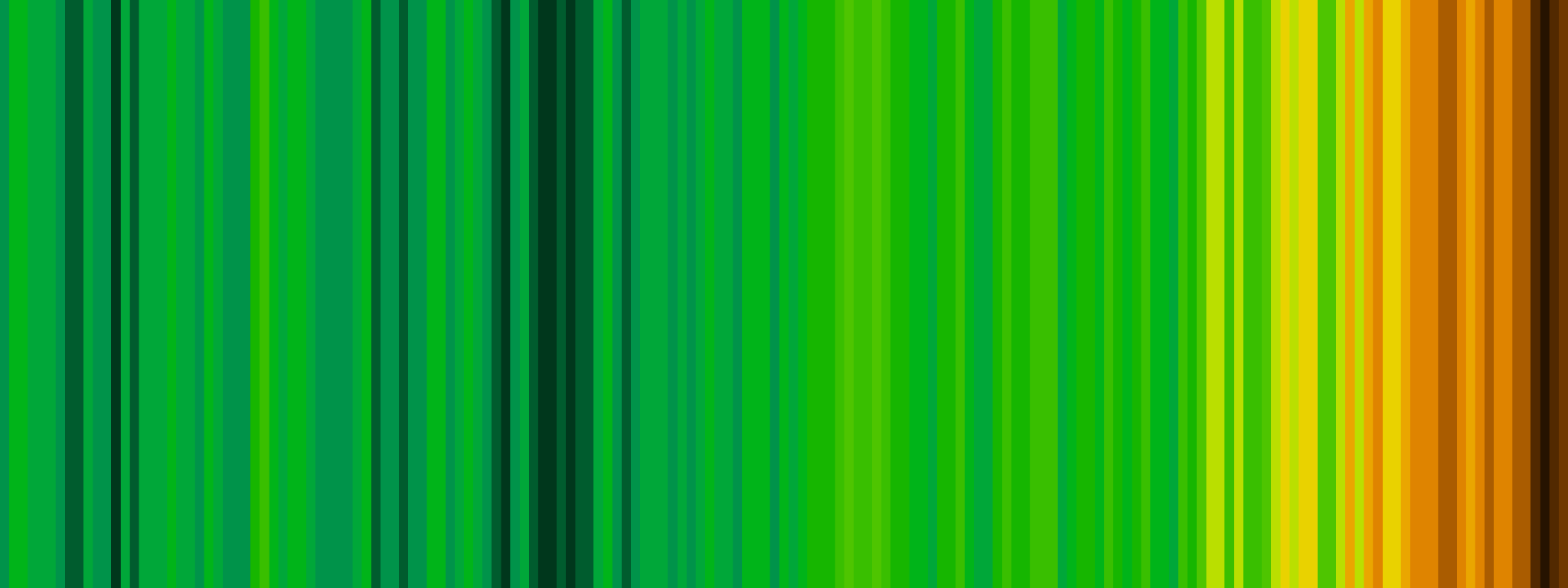 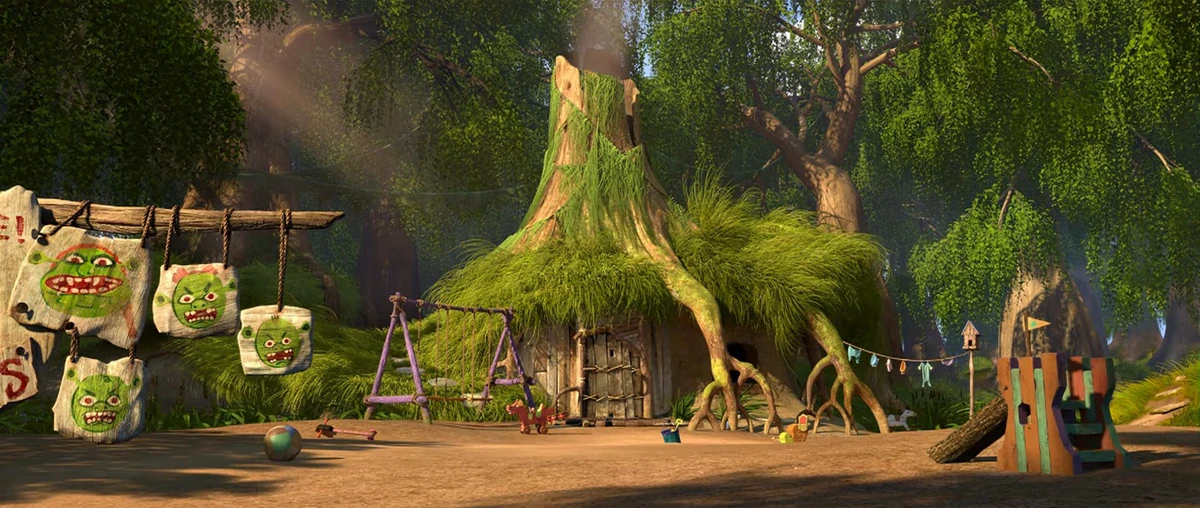 Swamp
[Speaker Notes: Scene 1]
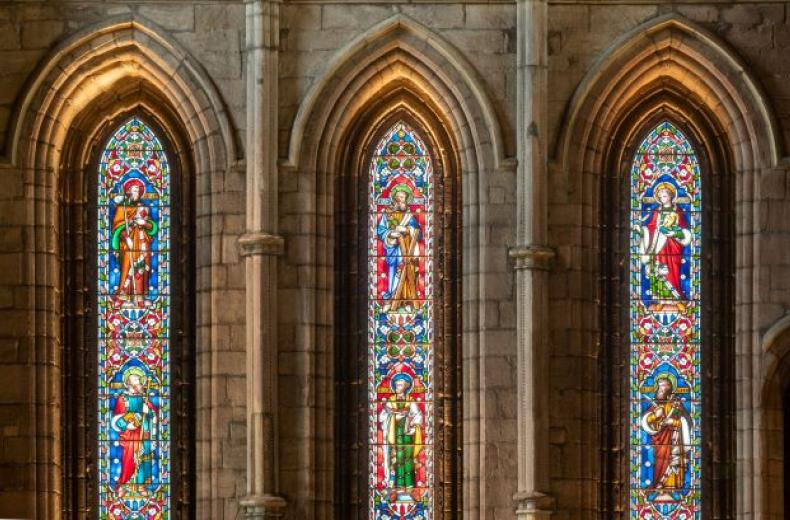 [Speaker Notes: Scene 6]
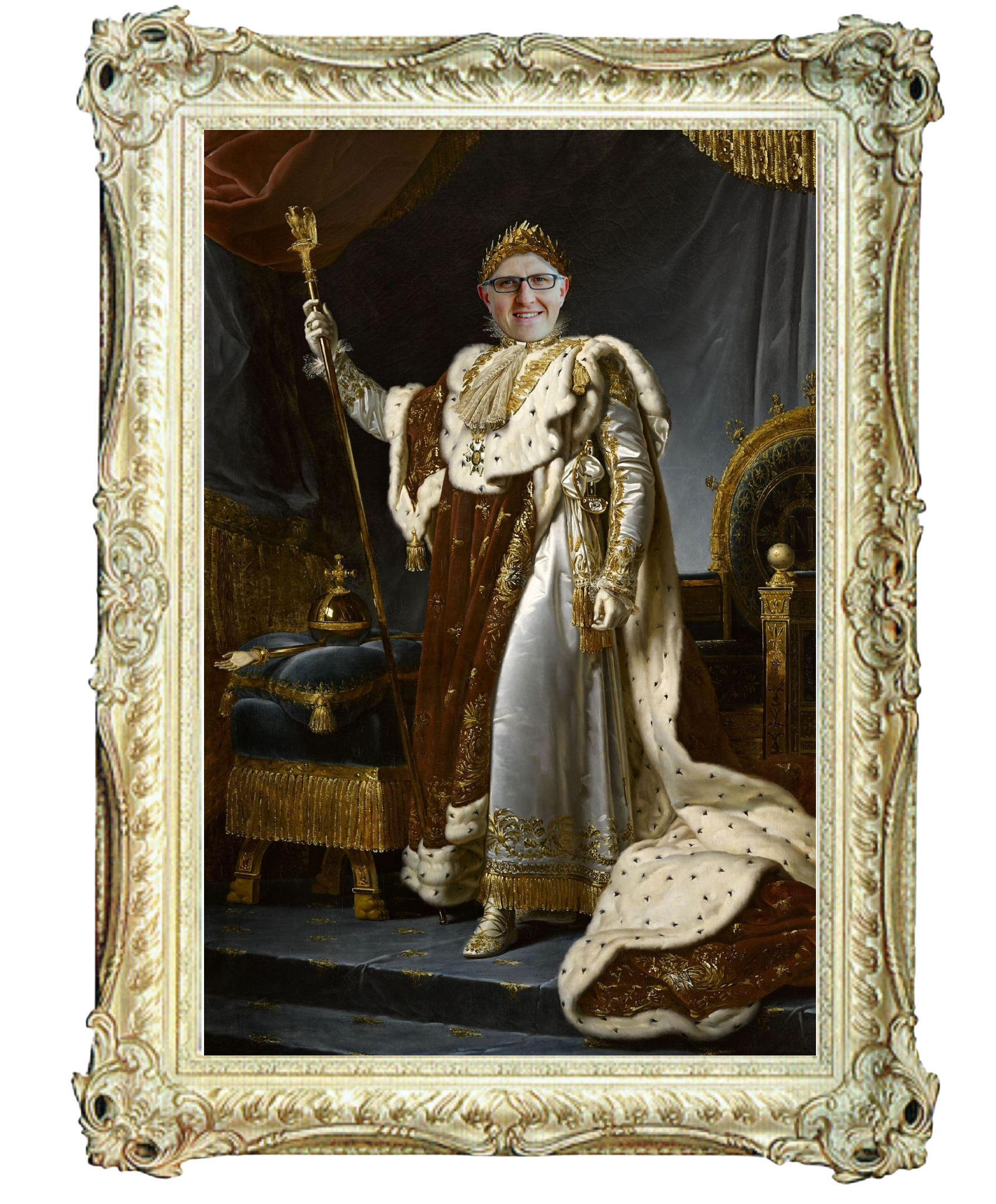 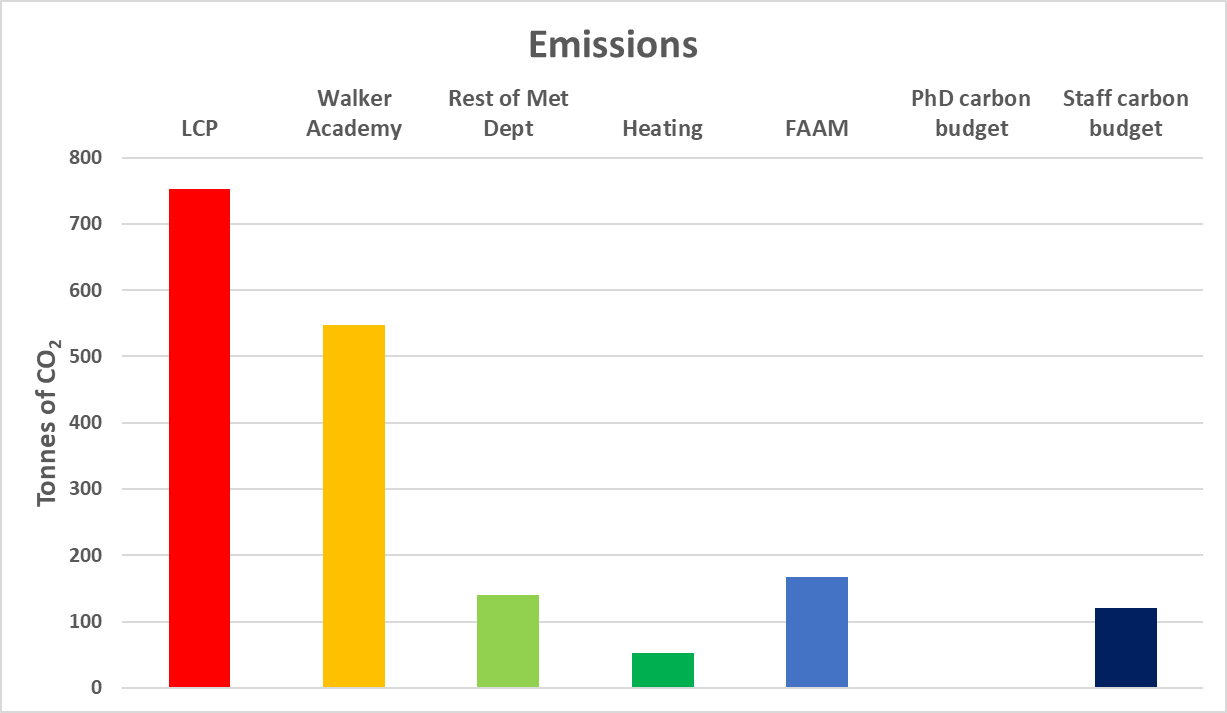 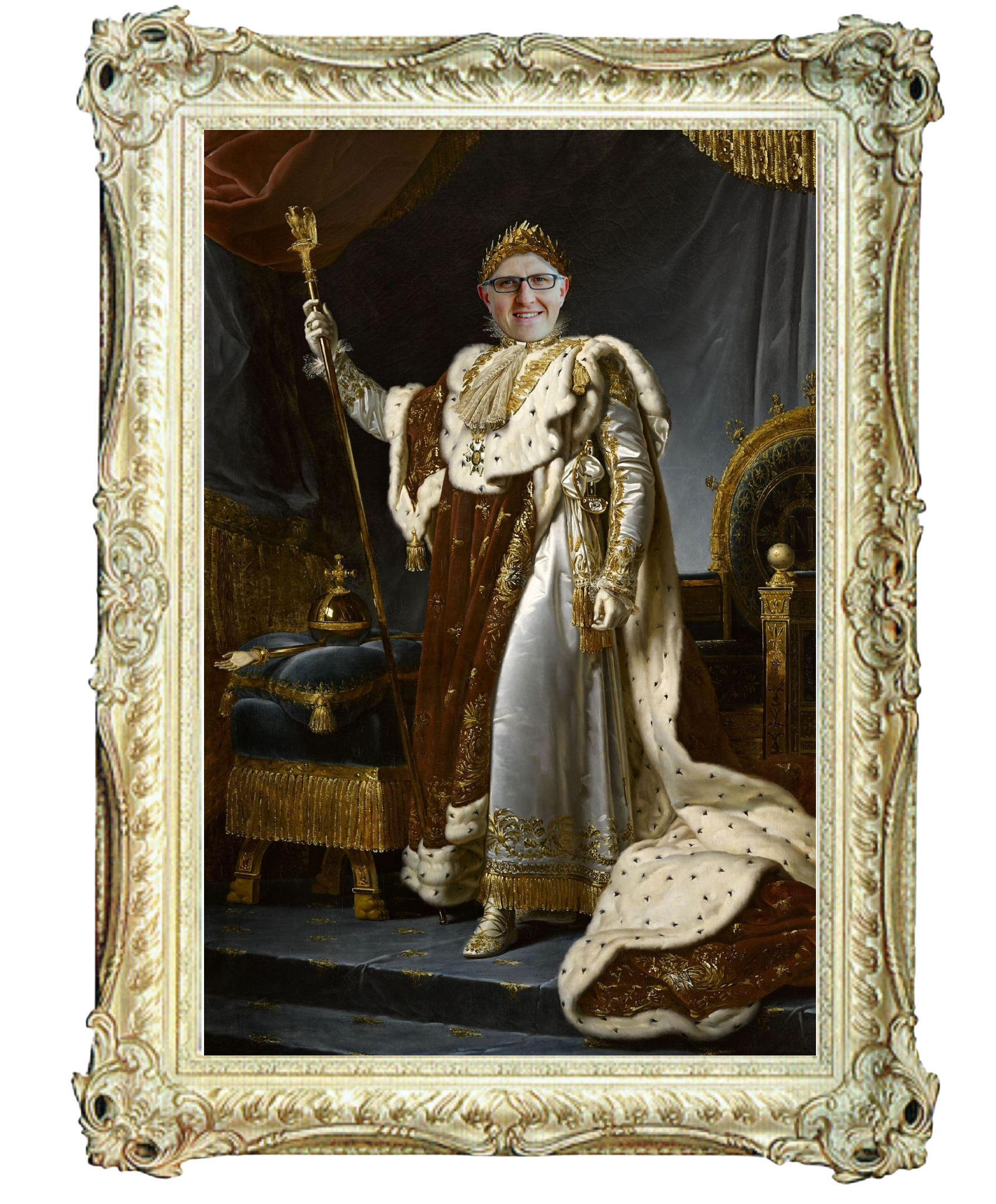 We’re into ecosystems
Recycling and plant-based pork
We feel a premonition
We’ll use a bamboo spork
We’re into green solutions
Solar panels shining bright
We’ve got a new ambition
Net zero is in sight
We’ll make you plant some new trees, then go measuring the rain
We’ll make you live the climate life, wash away the carbon stain
Like a fresh breeze through the vane
Come on!
Carbon, methane out
We’re livin' la vida eco
We’ll write and publish while
Livin' la vida eco
Our papers are well read
And our actions super-eco
We will help Earth out
Livin' la vida eco
Livin' la vida eco
Livin la vida eco
Woke up in the Met Department
It was dark and the lights were out
They turned them off just to save some carbon
It was cold, heating’s off as well
We’ll never use a plastic straw
Only sip from eco cups
And once you've joined our cause, you'll know
The world can level up
Yeah, we’ll make you go all in
Come on!
Private jets are out
We’re livin' la vida eco
We'll thrive and live longer
Livin' la vida eco
PM (Particulate Matter) two point five
Is significantly lower
We will help you out
Livin' la vida eco
Livin' la vida eco
Livin la vida eco
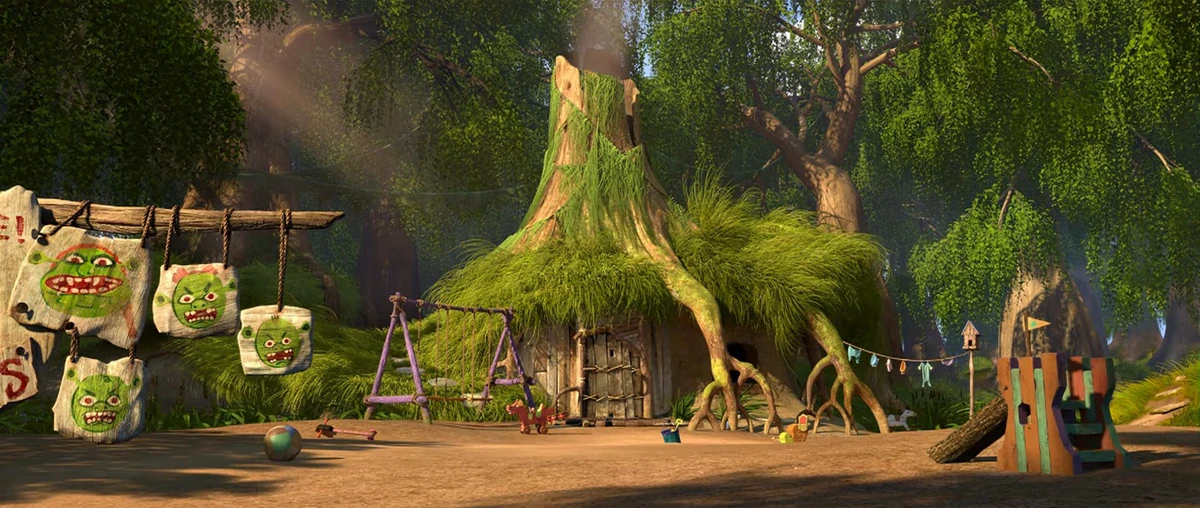 Swamp
[Speaker Notes: Scene 1]
FIN
BIG THANKS TO
For powering the department, leading us through difficulties, and allowing us to believe that nothing is out of reach…
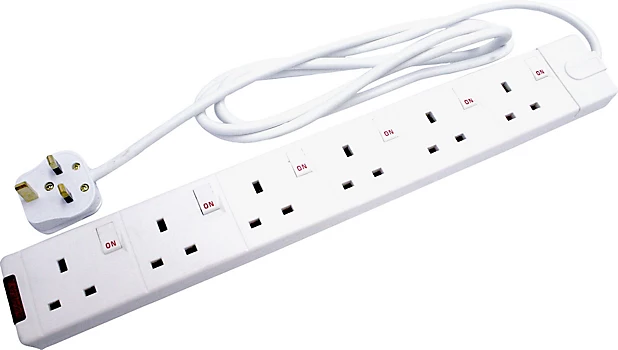 Beth’s extension lead
BIG THANKS TO
For fuelling the prop making and singing sessions
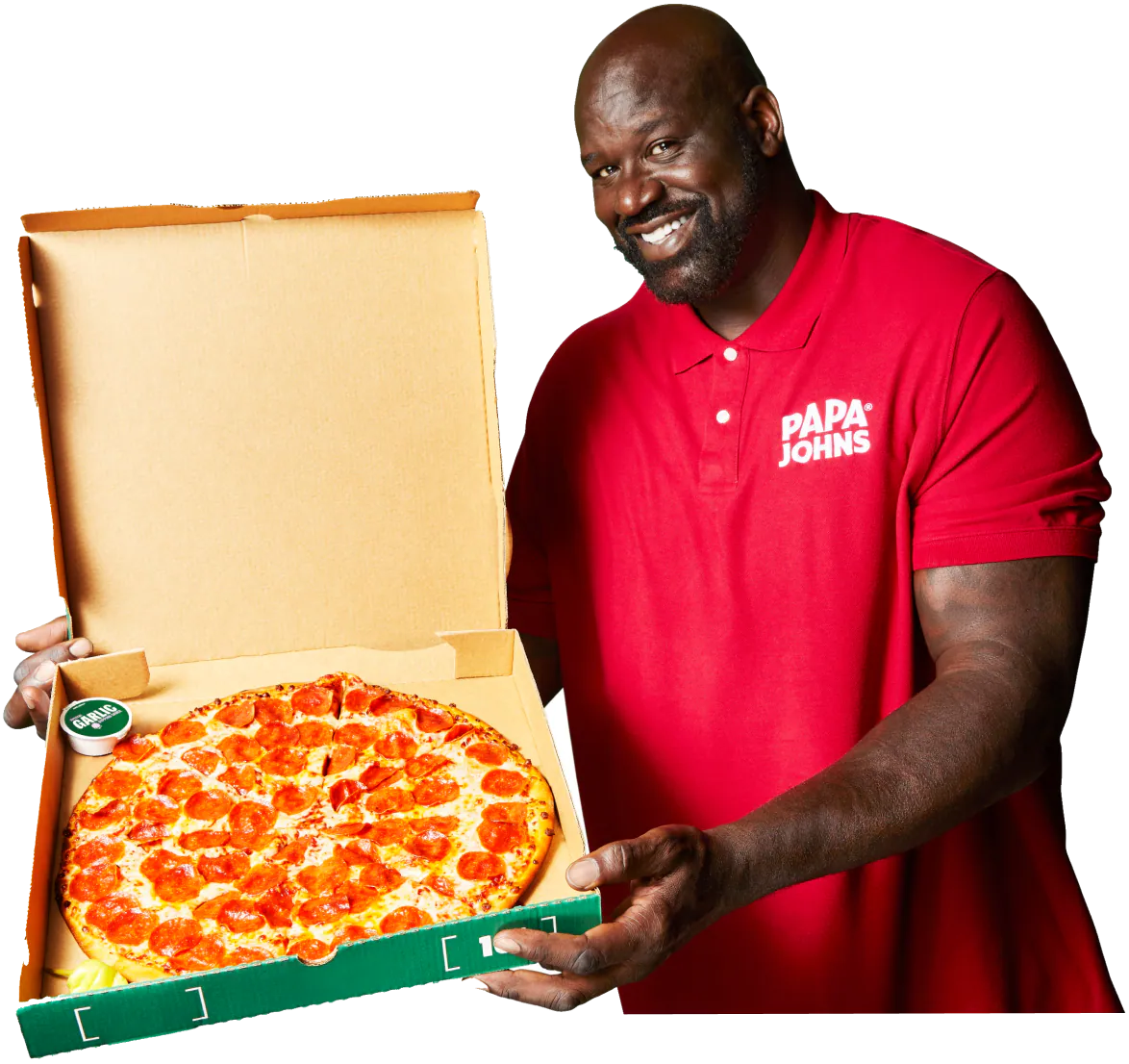 Shaquille “Shaq” Rashaun O’Neal x Papa John’s: Shaq-a-Roni pizza
BIG THANKS TO
All of the staff for unknowingly providing us with content for the last year!
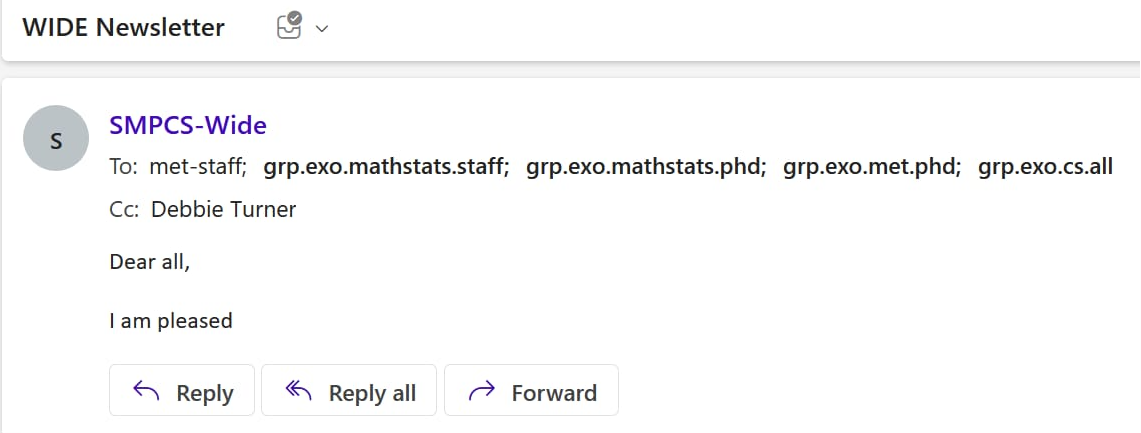 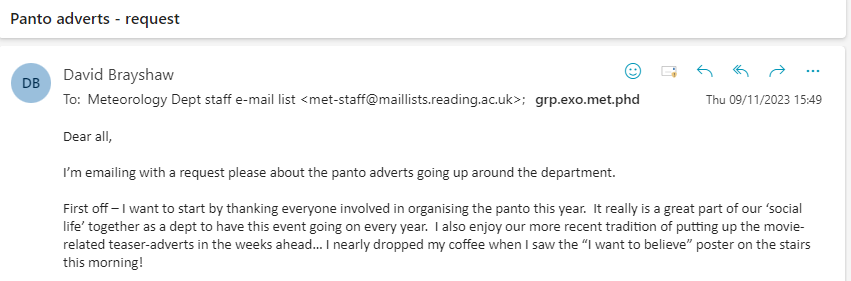 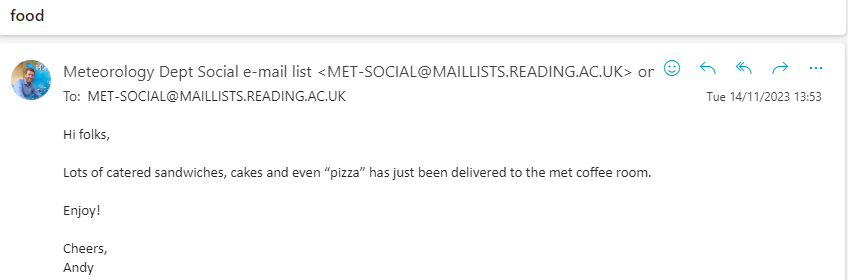 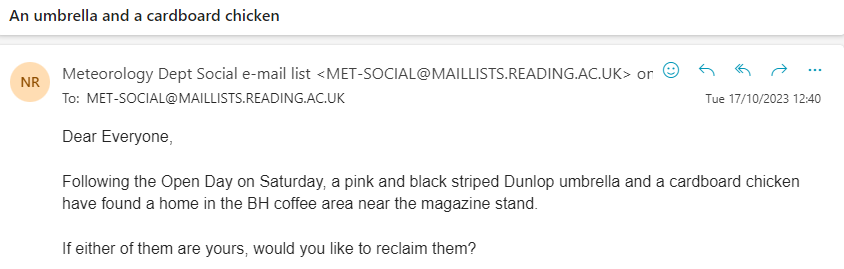 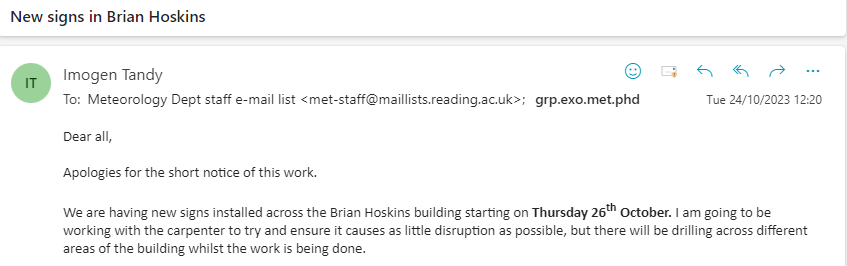 BIG THANKS TO
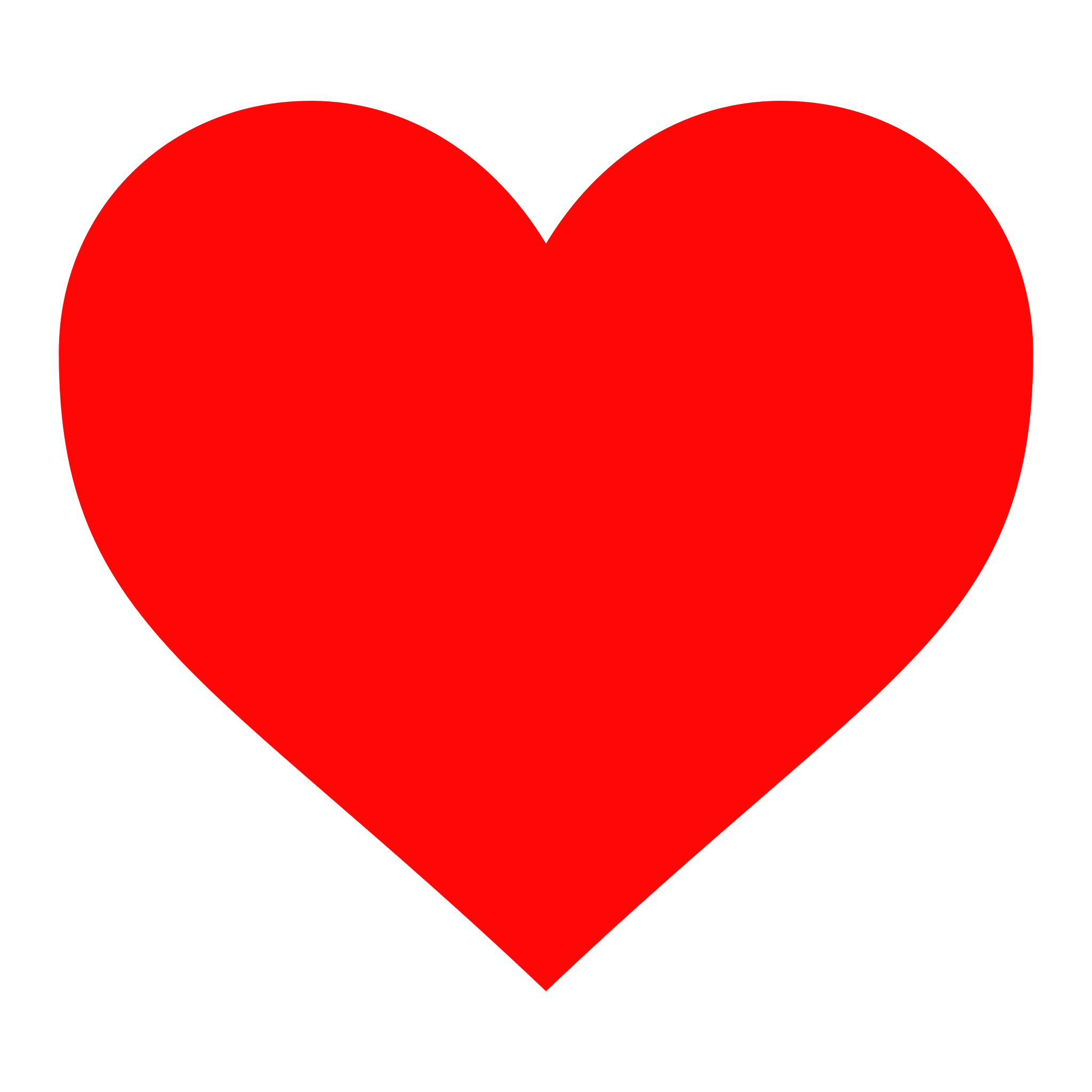 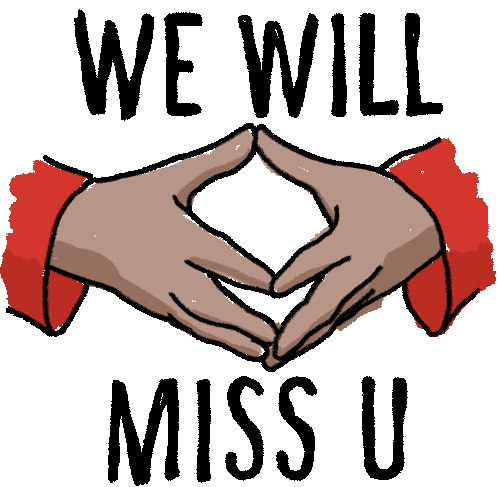 Wendy
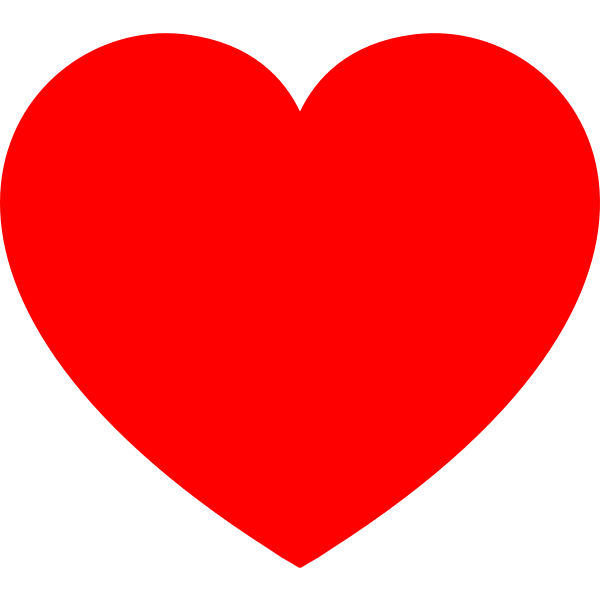 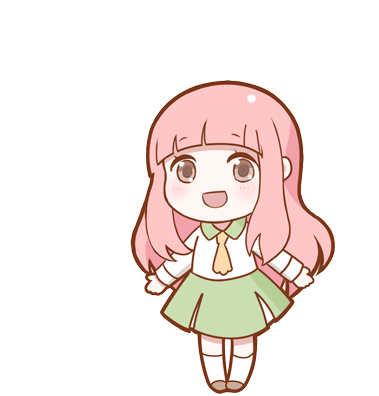 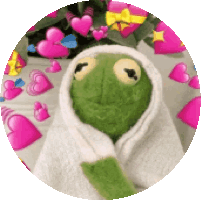 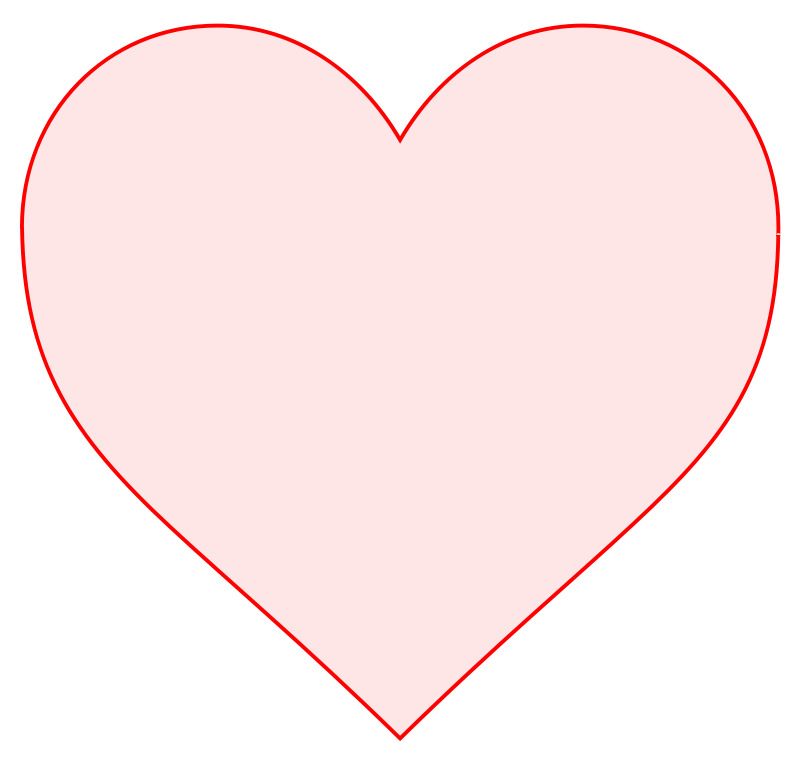 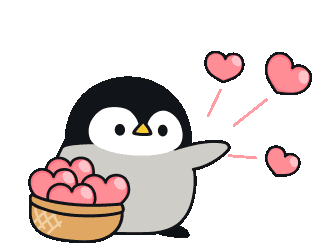 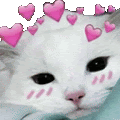 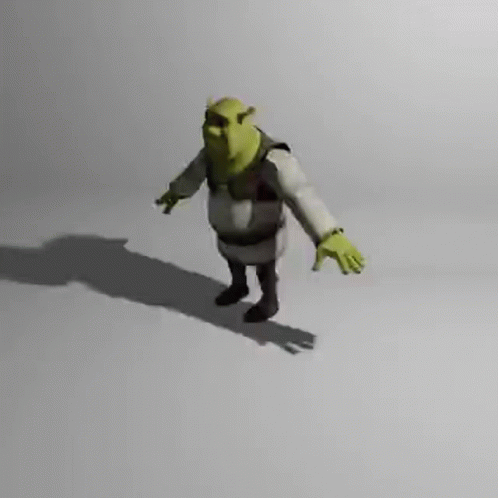